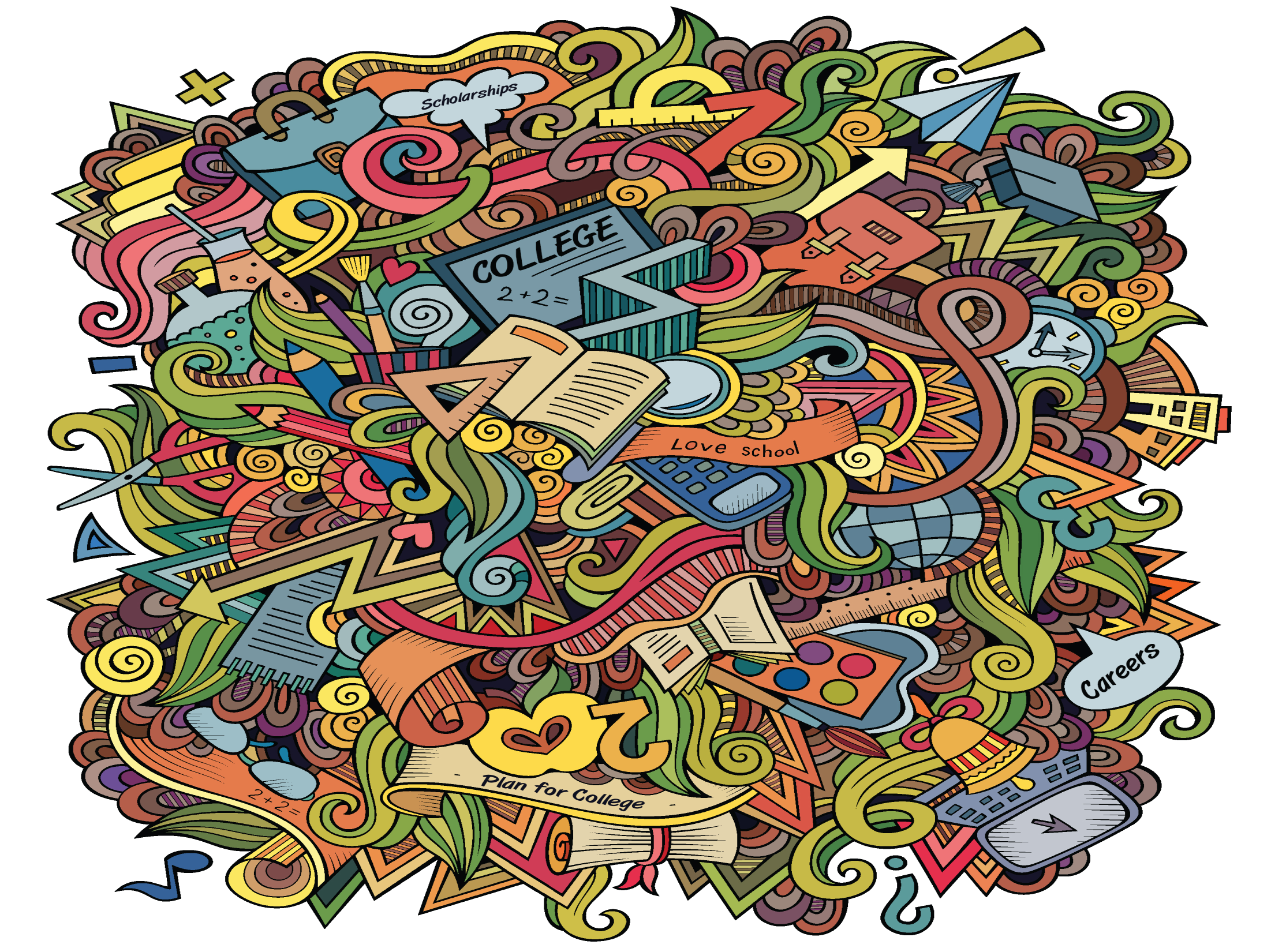 Where Do I Go?
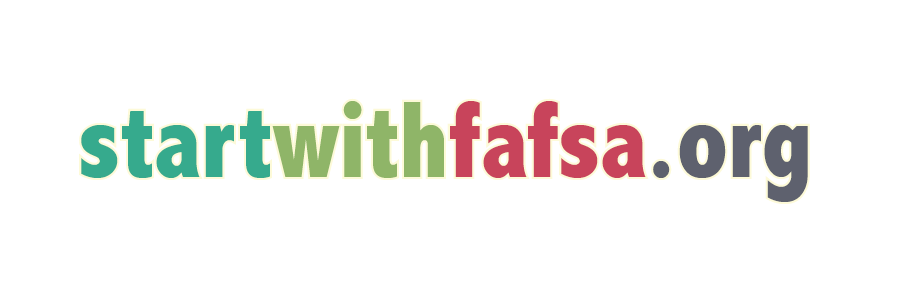 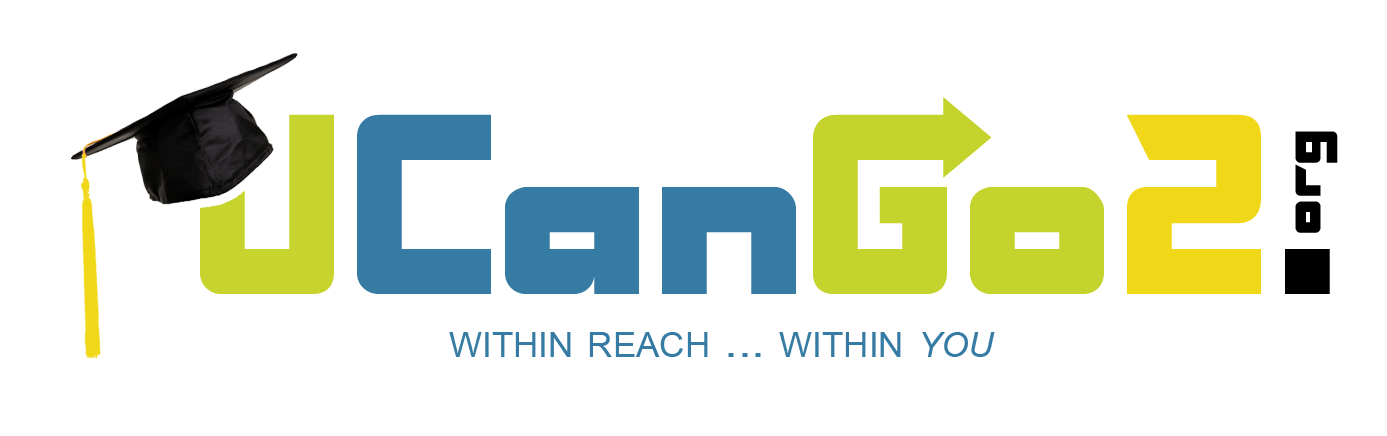 [Speaker Notes: UCanGo2 is an initiative designed to provide information about planning, preparing and paying for college.
Workbooks and flyers are provided to students and parents and can be downloaded directly from our college access website, UCanGo2.org.]
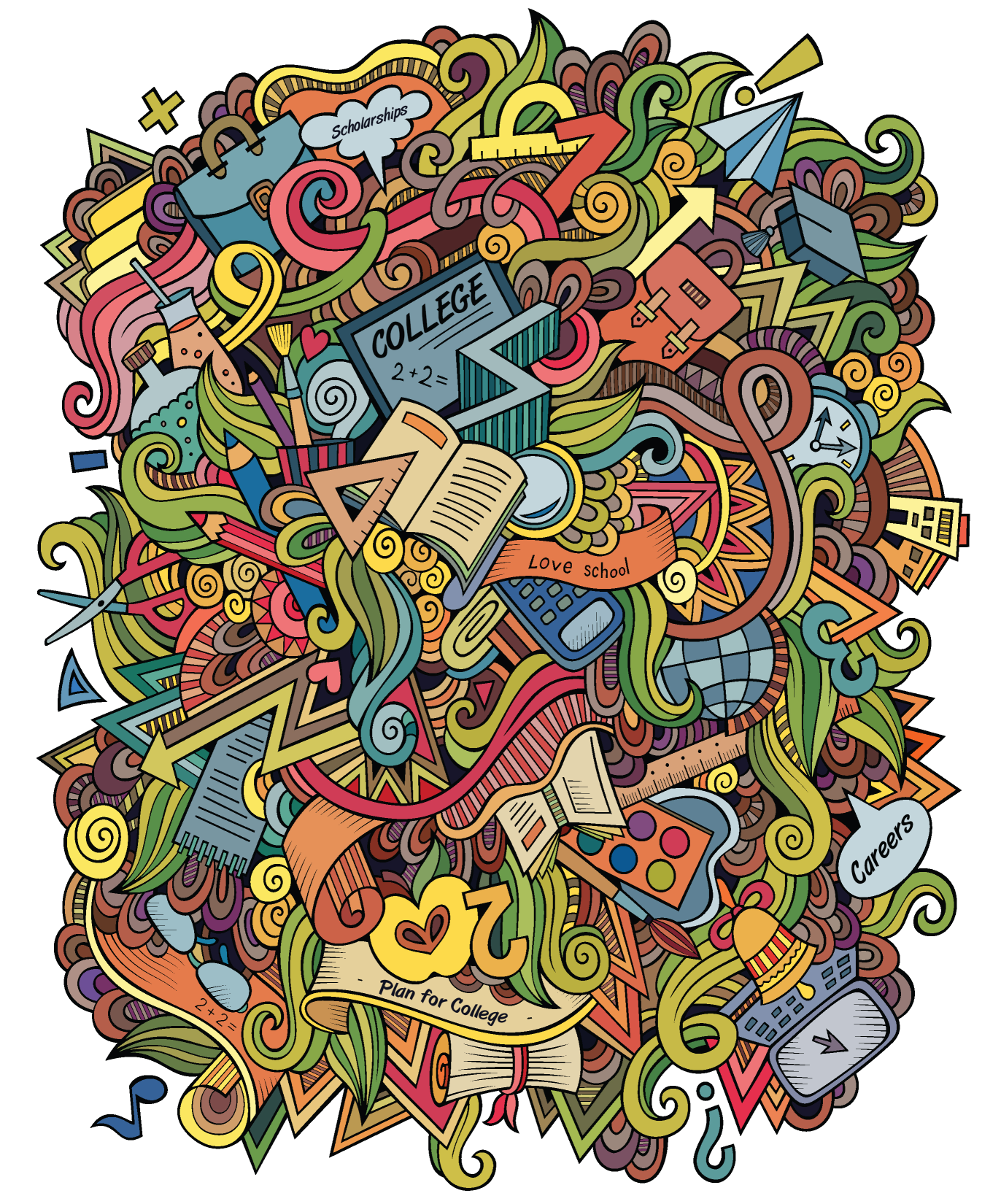 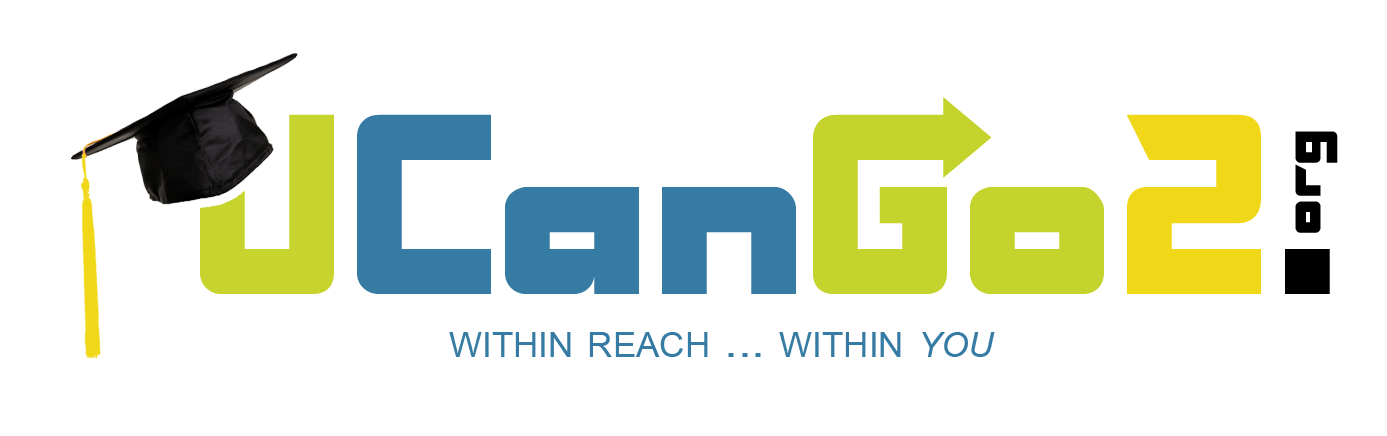 What is                       ?
College access program for high school and middle school students and parents

Provides information on how to plan, prepare and pay for college

Helps families create a college-going culture in the home
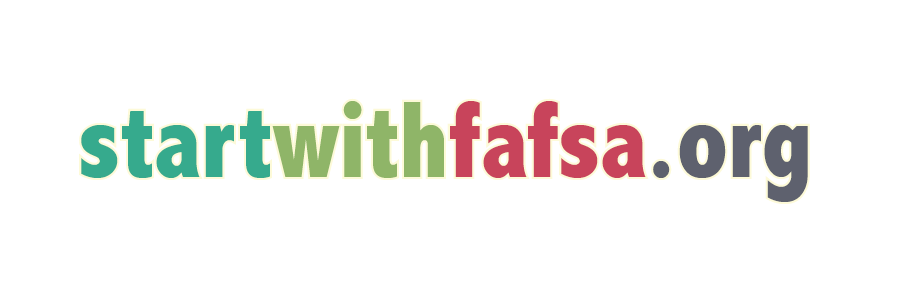 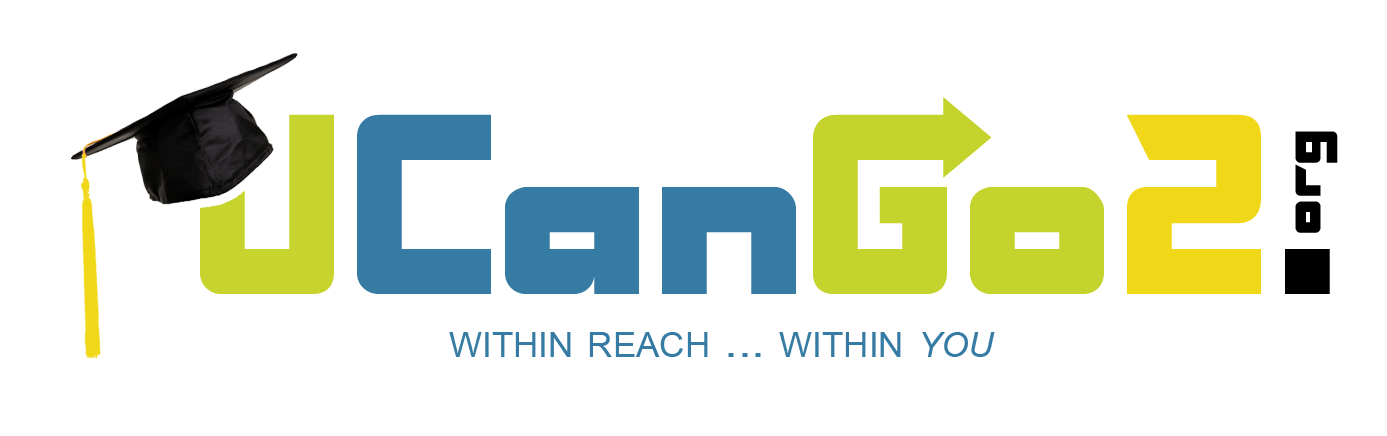 [Speaker Notes: UCanGo2 is an initiative of the Oklahoma College Assistance Program (OCAP) and the Oklahoma State Regents for Higher Education.
UCanGo2 offers college planning information to students and parents.
The Publications link houses several documents and resources that offer valuable tools for anyone considering higher education.
The Scholarship section allows all students to search for scholarships by deadline and category.]
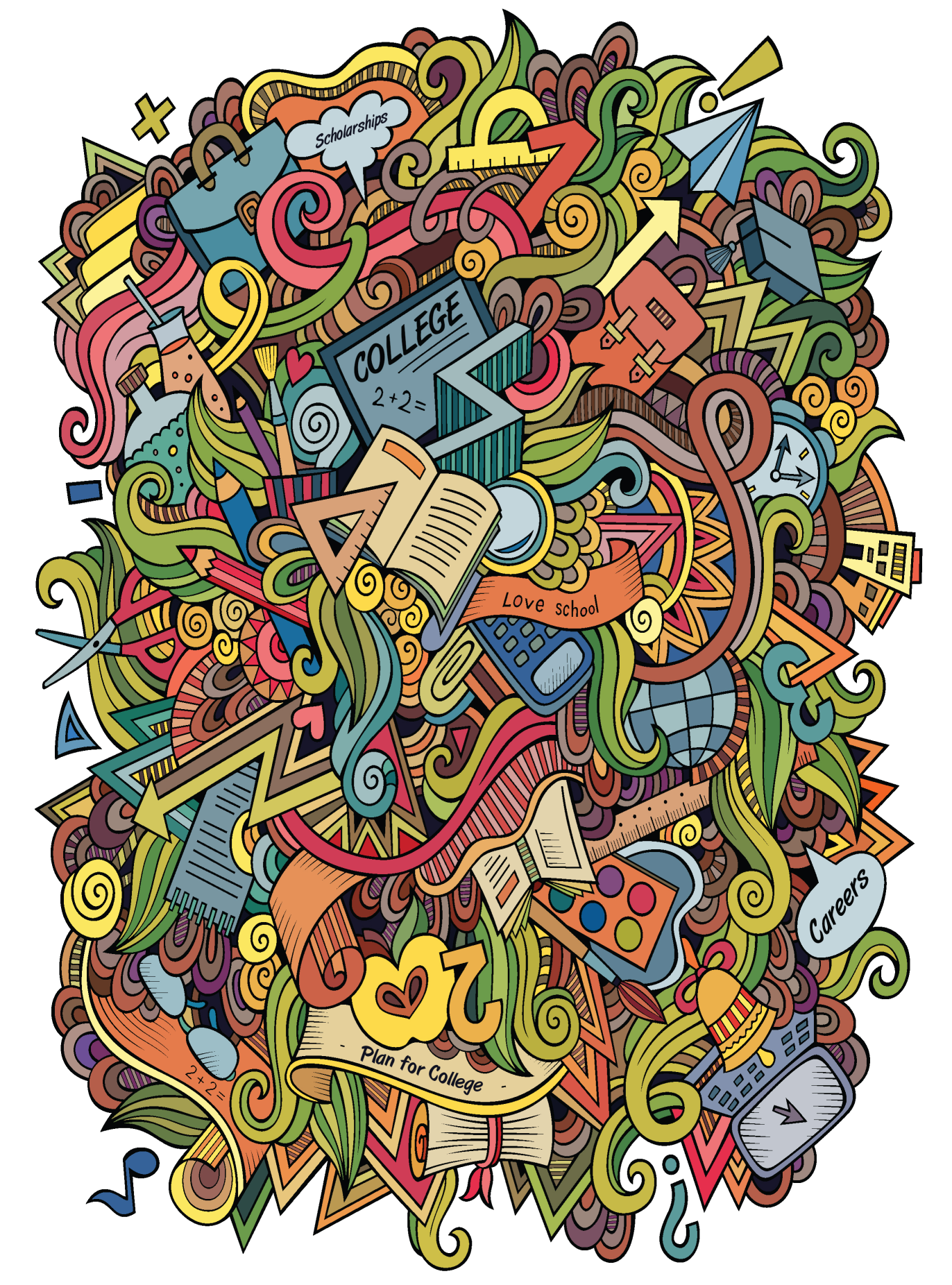 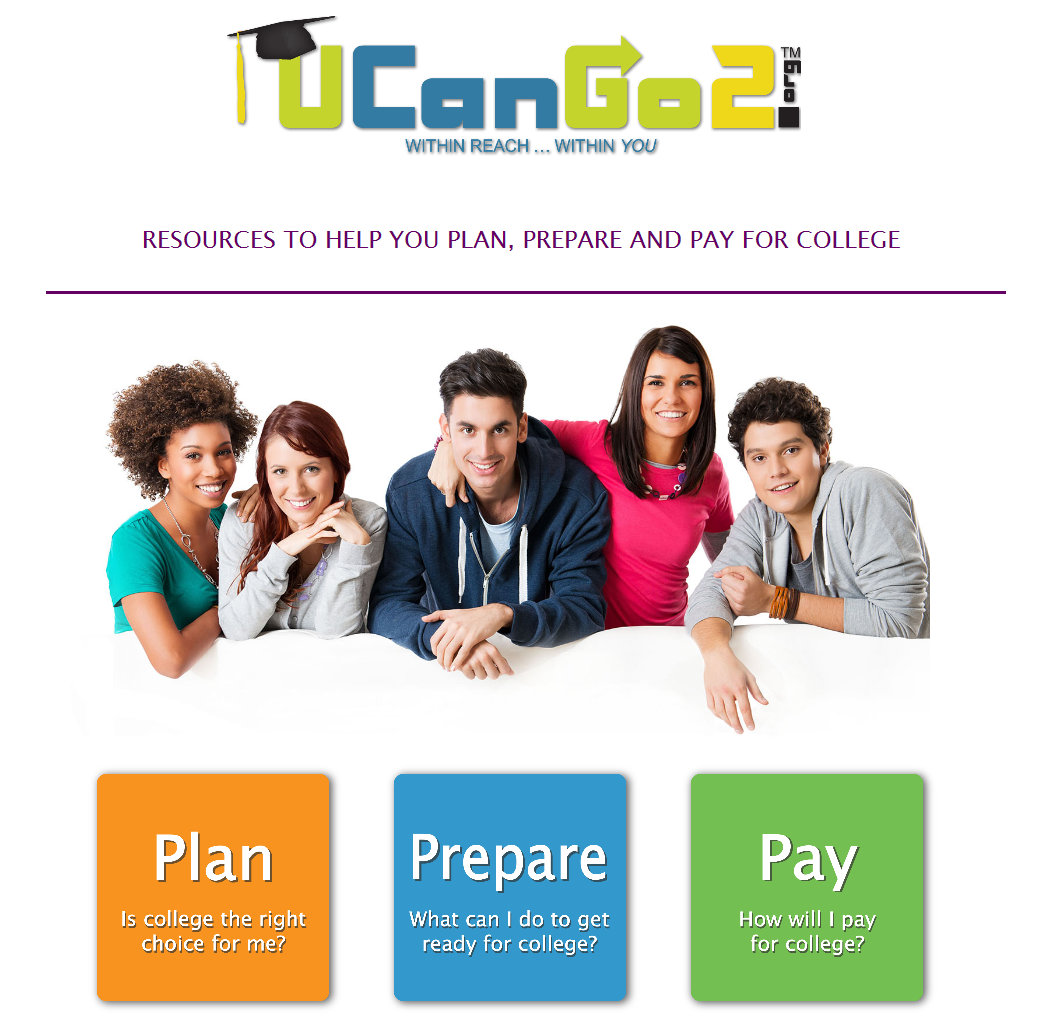 [Speaker Notes: UCanGo2.org allows users to access the information specific to their needs.
Each section offers resources to middle and high school students, parents and counselors.
Most material can be located and downloaded from the Publications link.
Click on the StartWithFAFSA.org link to find valuable information about the Free Application for Federal Student Aid (FAFSA).]
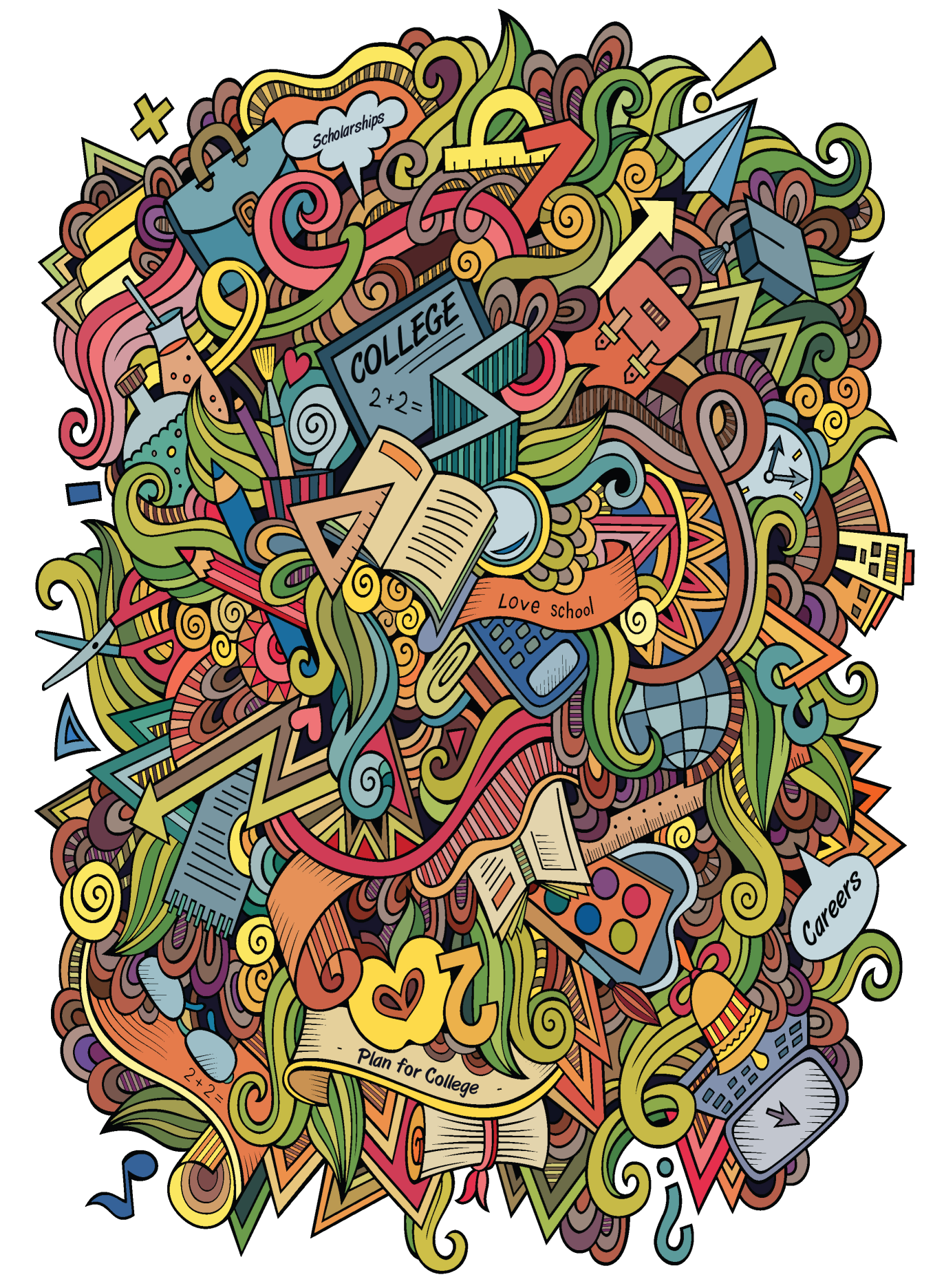 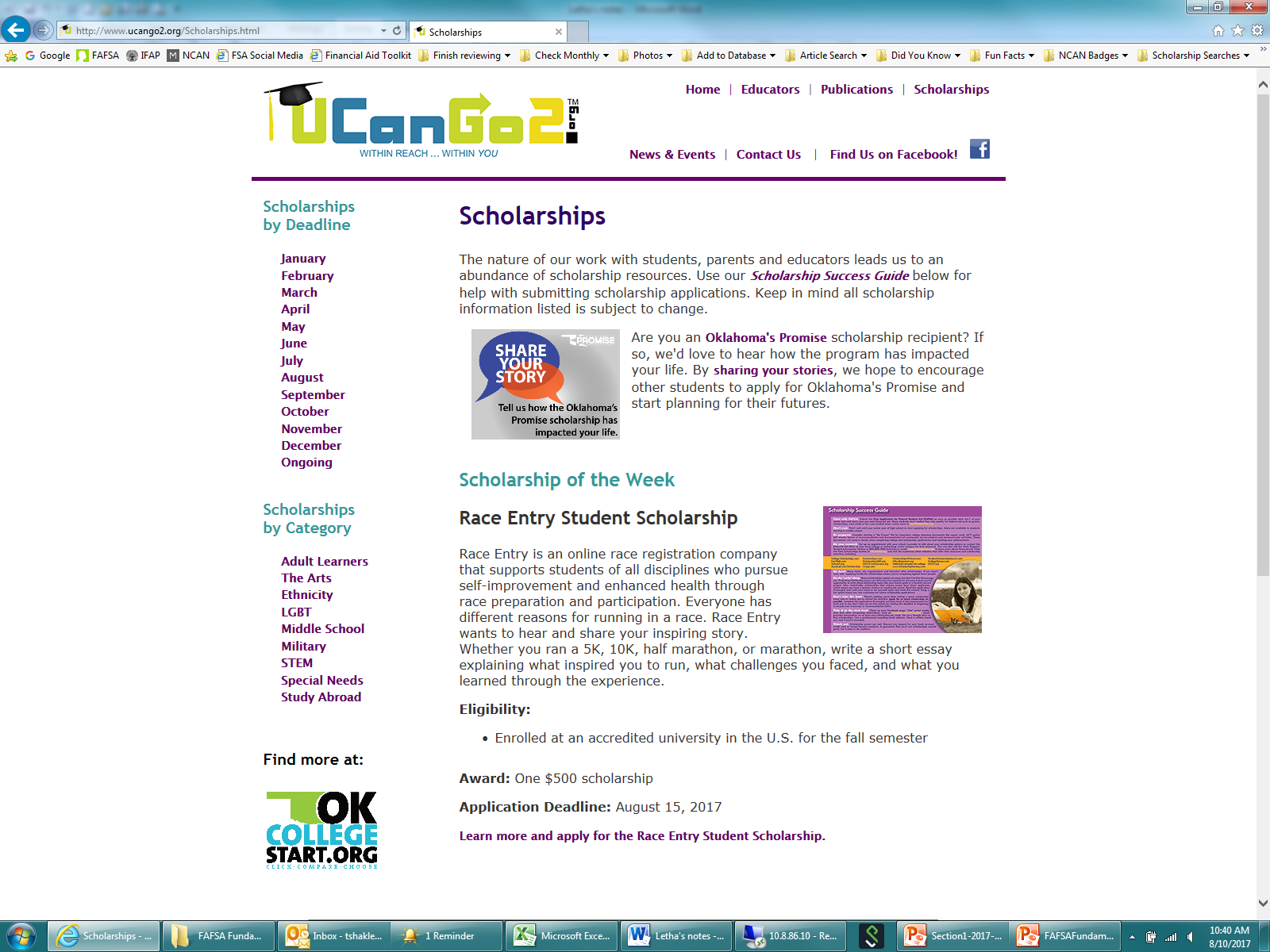 [Speaker Notes: In our Scholarship section students will see the Scholarship of the Week, as well as links to scholarships by deadline and category.
At the end of each month’s scholarship descriptions, students will find a list of other scholarships due that particular month.
Scholarships by Category offers several options for students of all ages and interests.]
High School Student Workbook
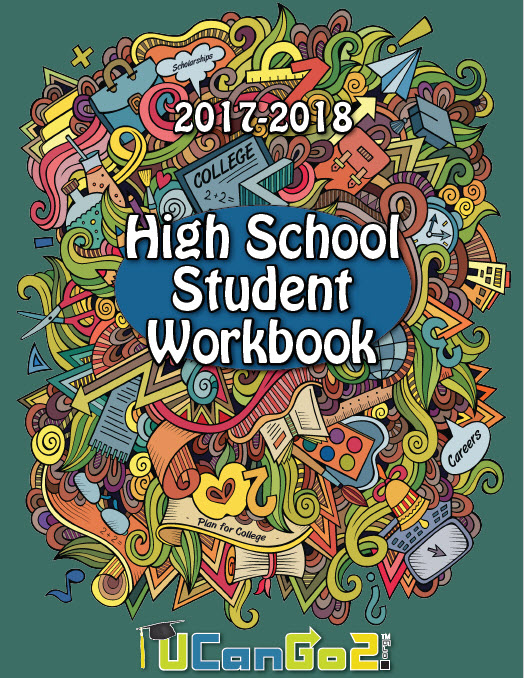 Why Go to College?
What Do I Want to Be?
How Do I Get There?
Where Do I Go?
How Do I Pay For It?
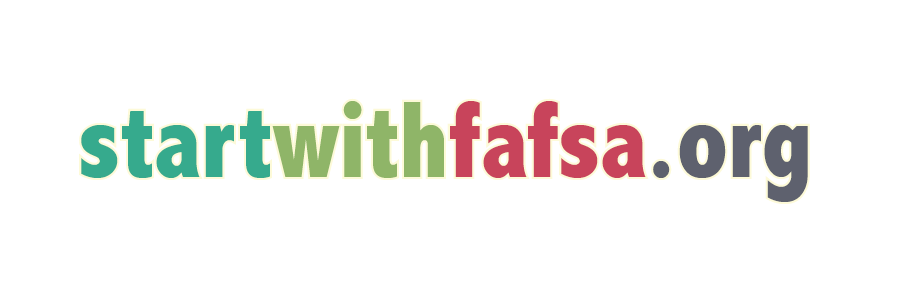 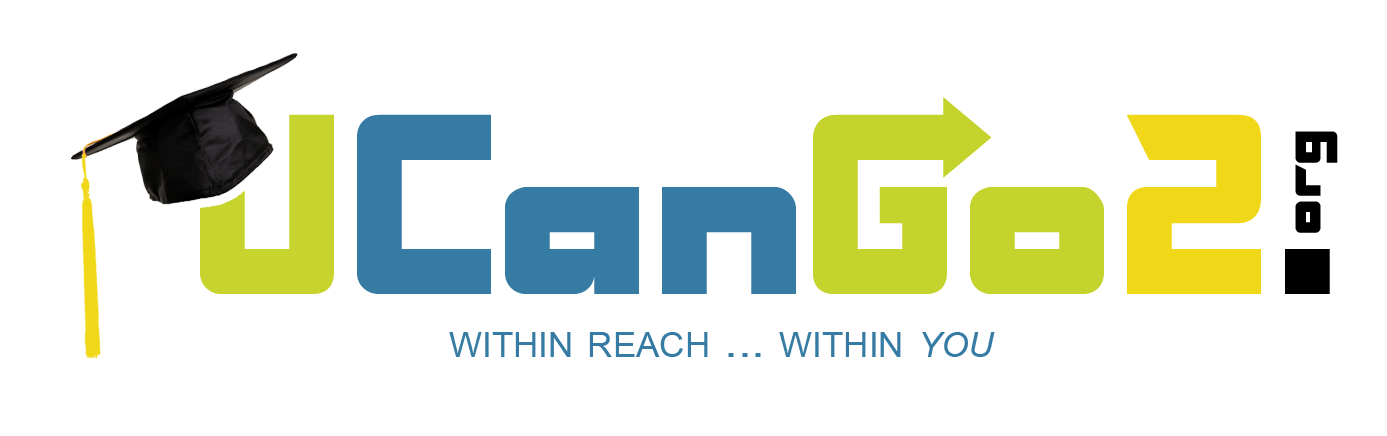 [Speaker Notes: The UCanGo2 High School Student Workbook covers five main areas of college planning.
This PowerPoint covers the fourth section, ‘Where Do I Go?’
This section discusses how to choose a college, university, career technology center or proprietary school that’s the best fit for you.
Explains how to set up a successful college visit.
Supplies a list of questions to ask at various offices on a college campus.]
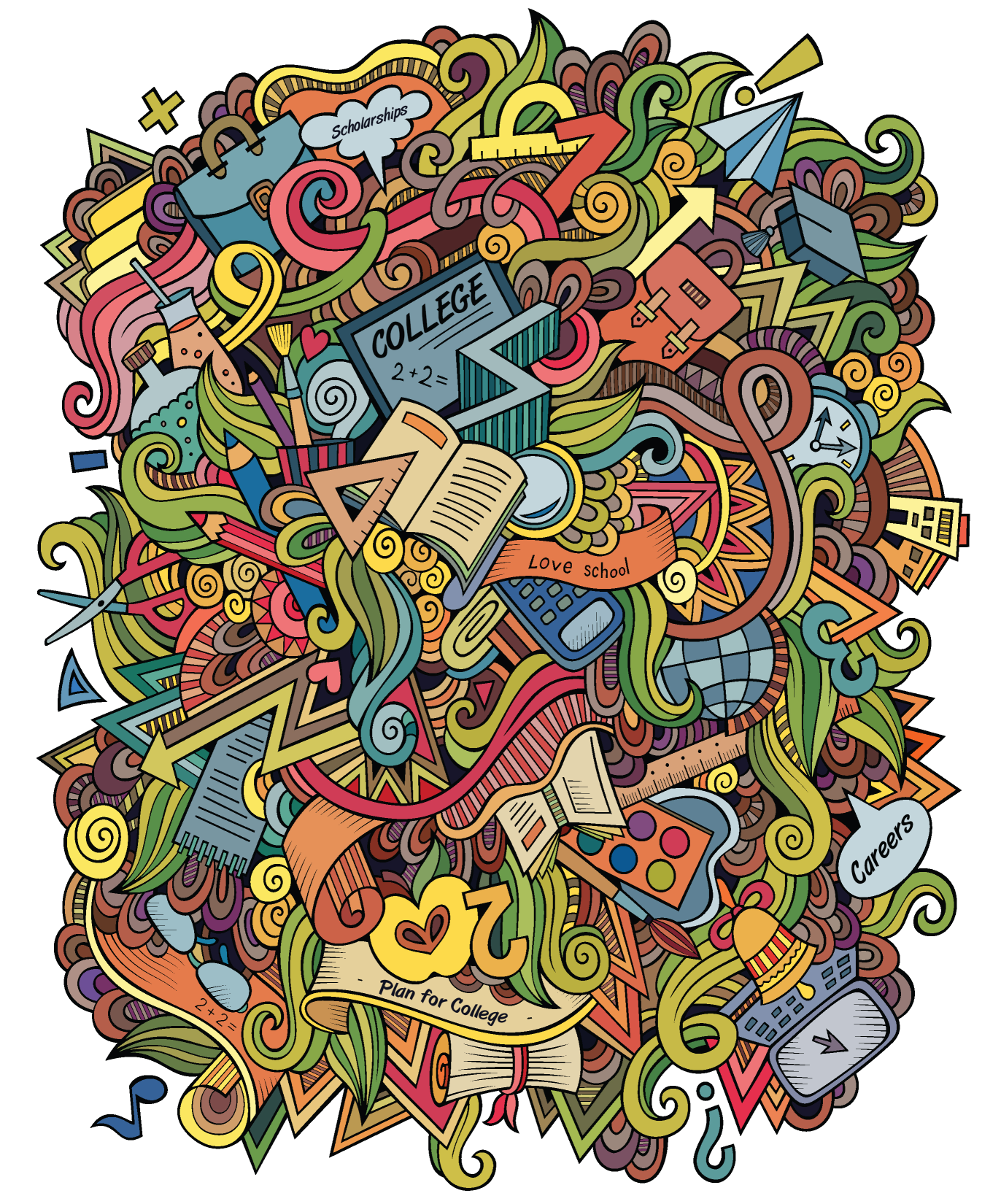 What Do You Want In a School?
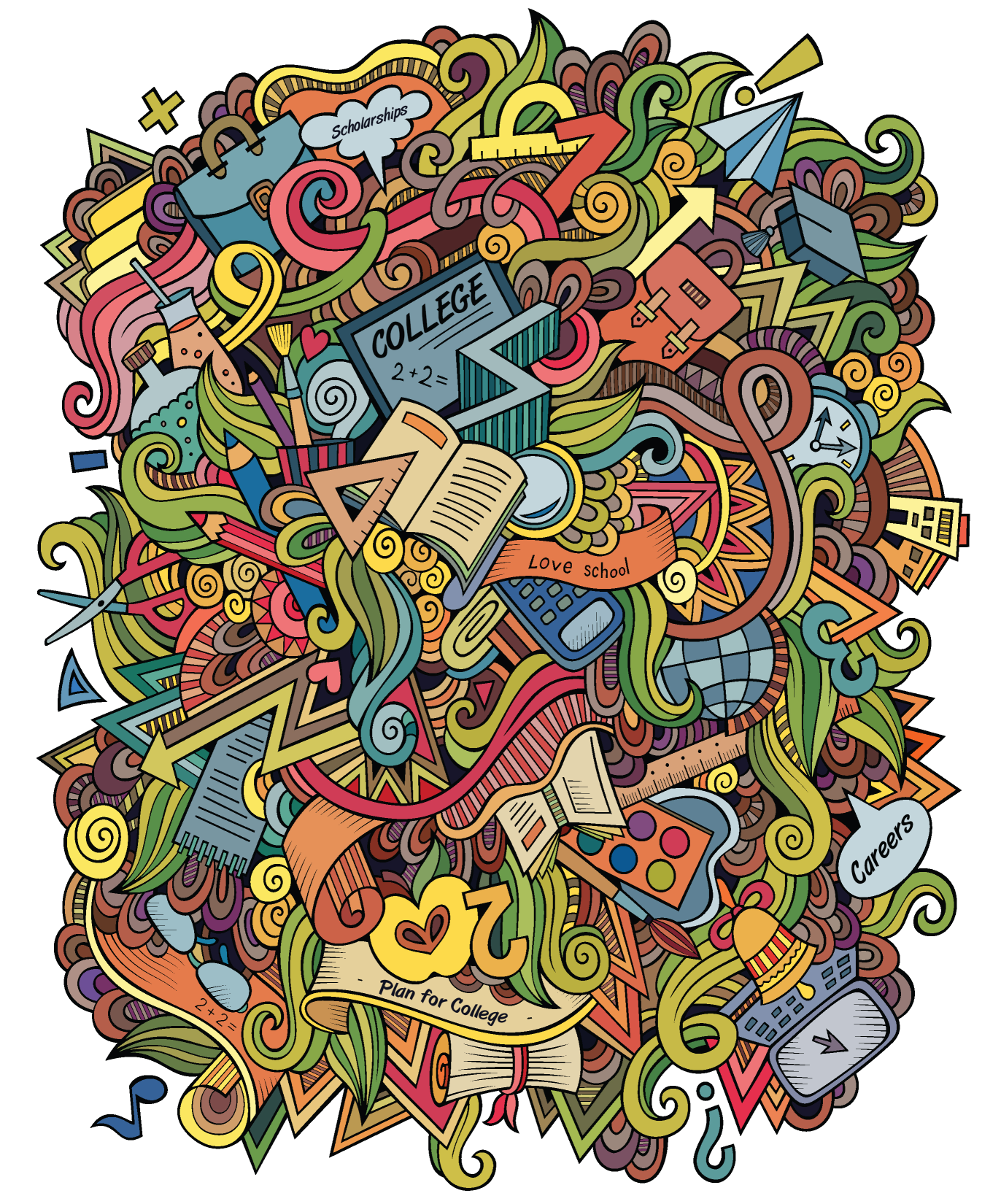 Courses offered

Affordability

Admission requirements
Type of school

Location

Campus size
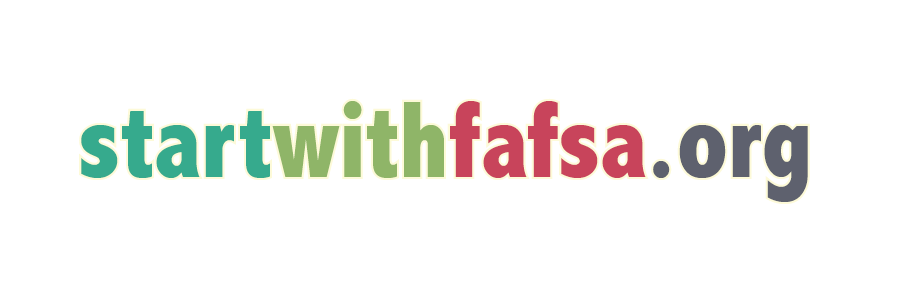 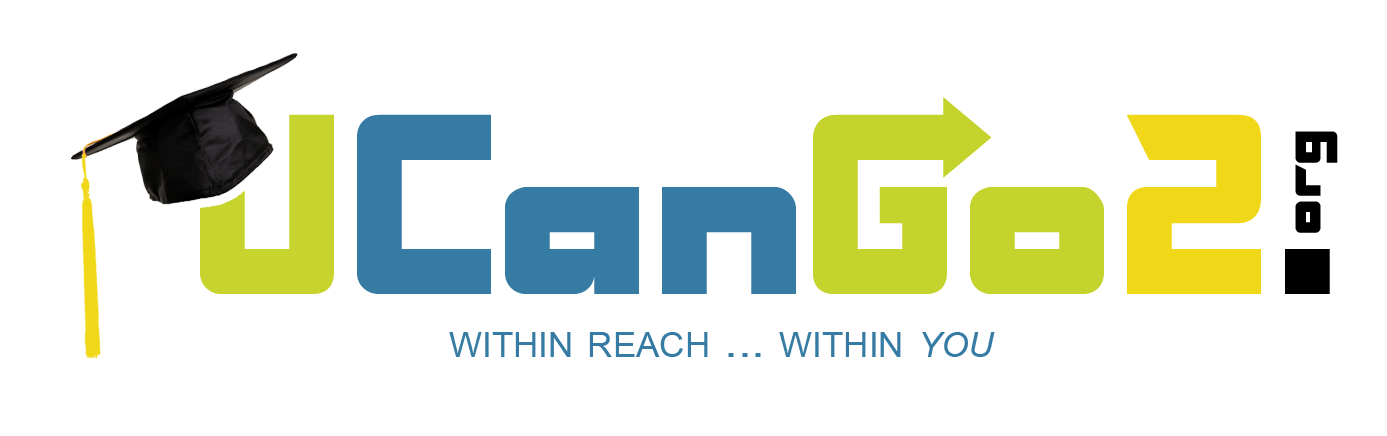 [Speaker Notes: Choosing a school is an important decision.
Think about all of these factors when making your choice.
Do your research and visit each school you’re seriously interested in attending.]
Understanding School Types
Community College

Associate degrees

Enter the work force after graduation or transfer credits to a four-year university
Four-Year University

Associate, bachelor’s and graduate degrees

Well-rounded education and flexible degrees
Technical Branch

Associate and bachelor’s degrees

Education and training in technical fields
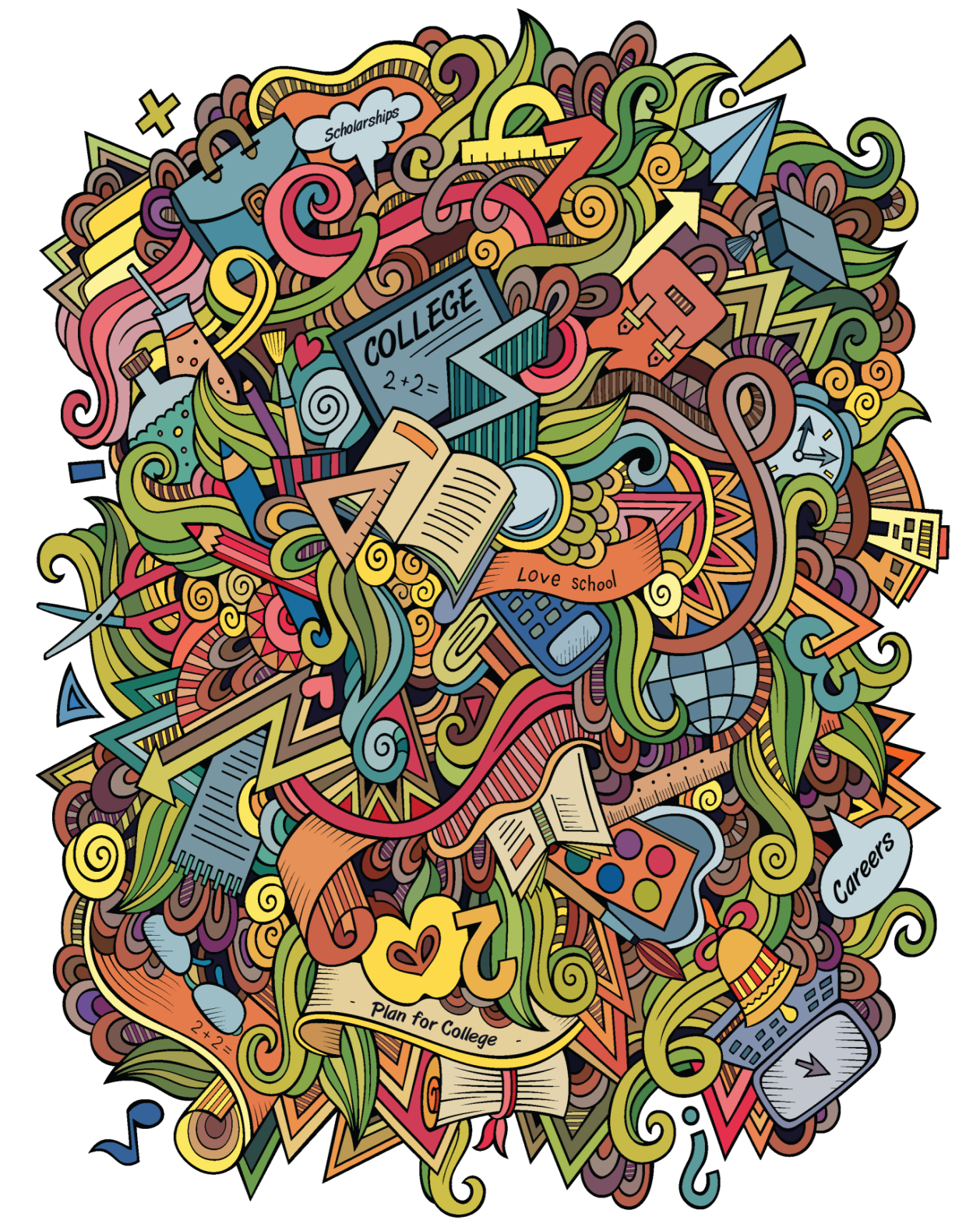 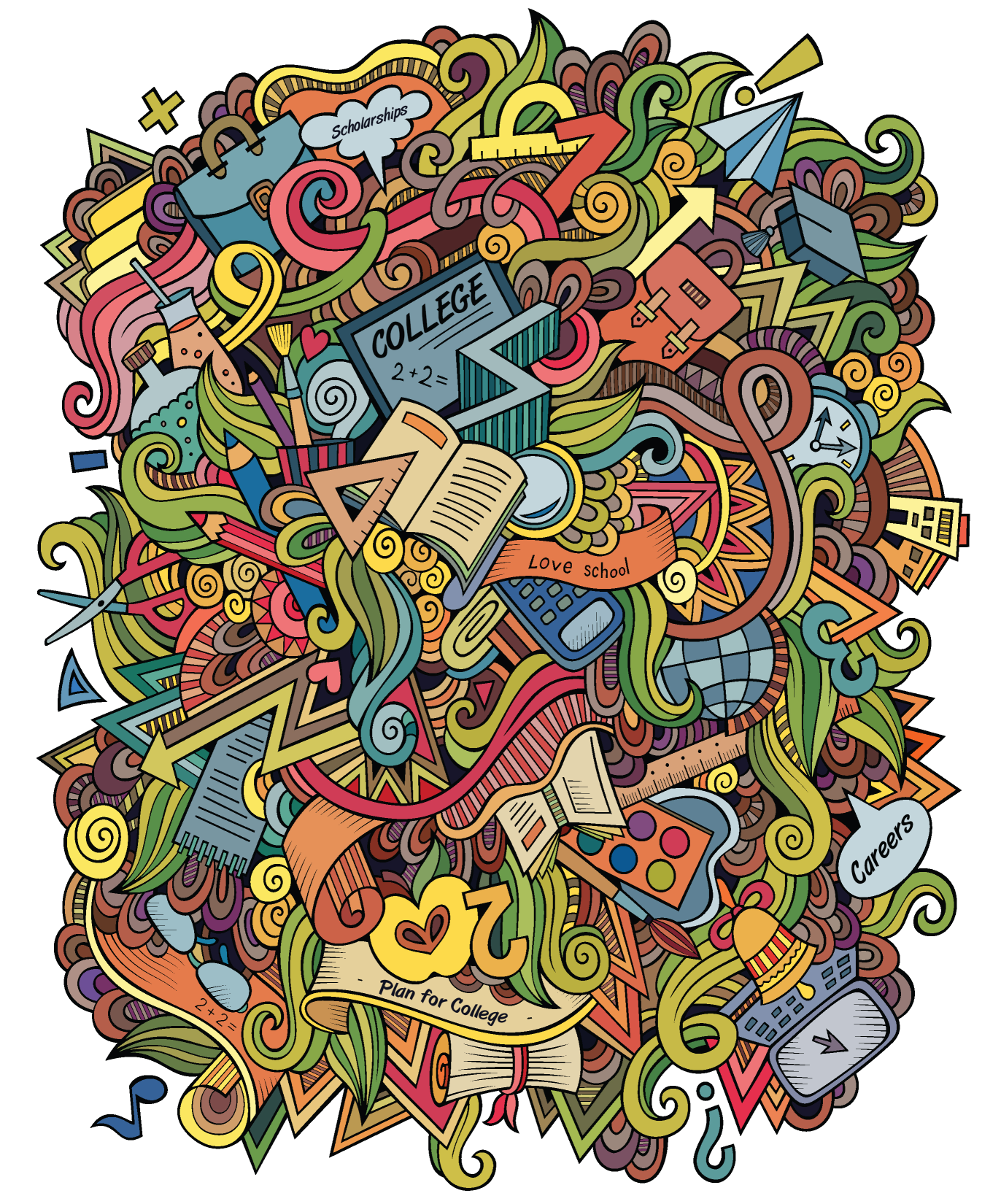 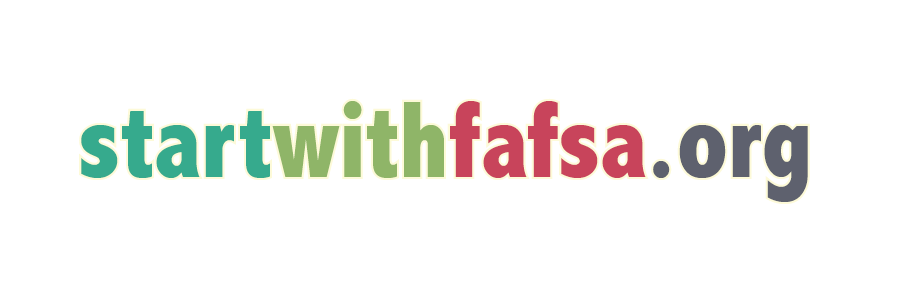 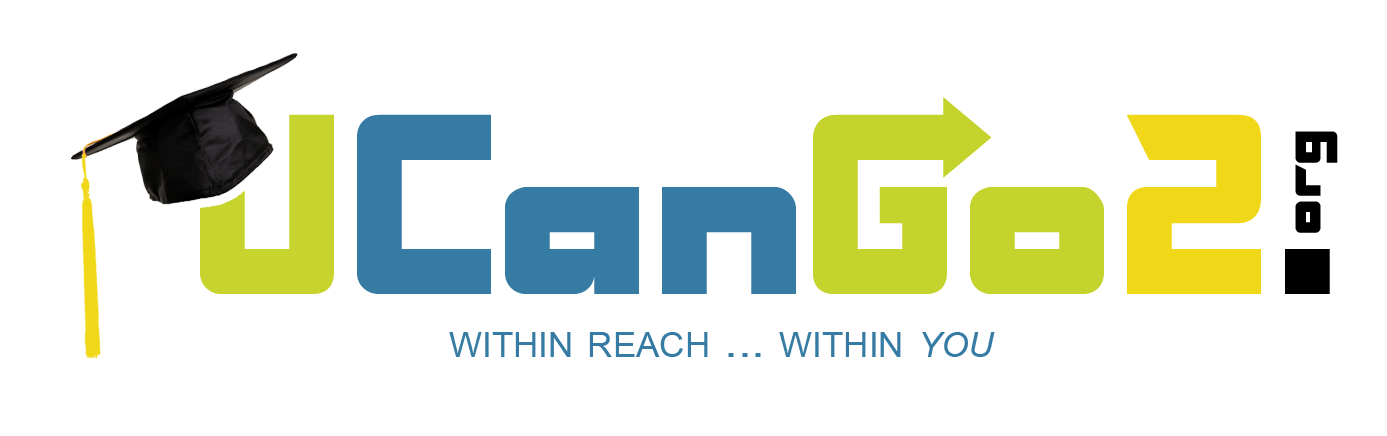 [Speaker Notes: Can you name a school in each category?]
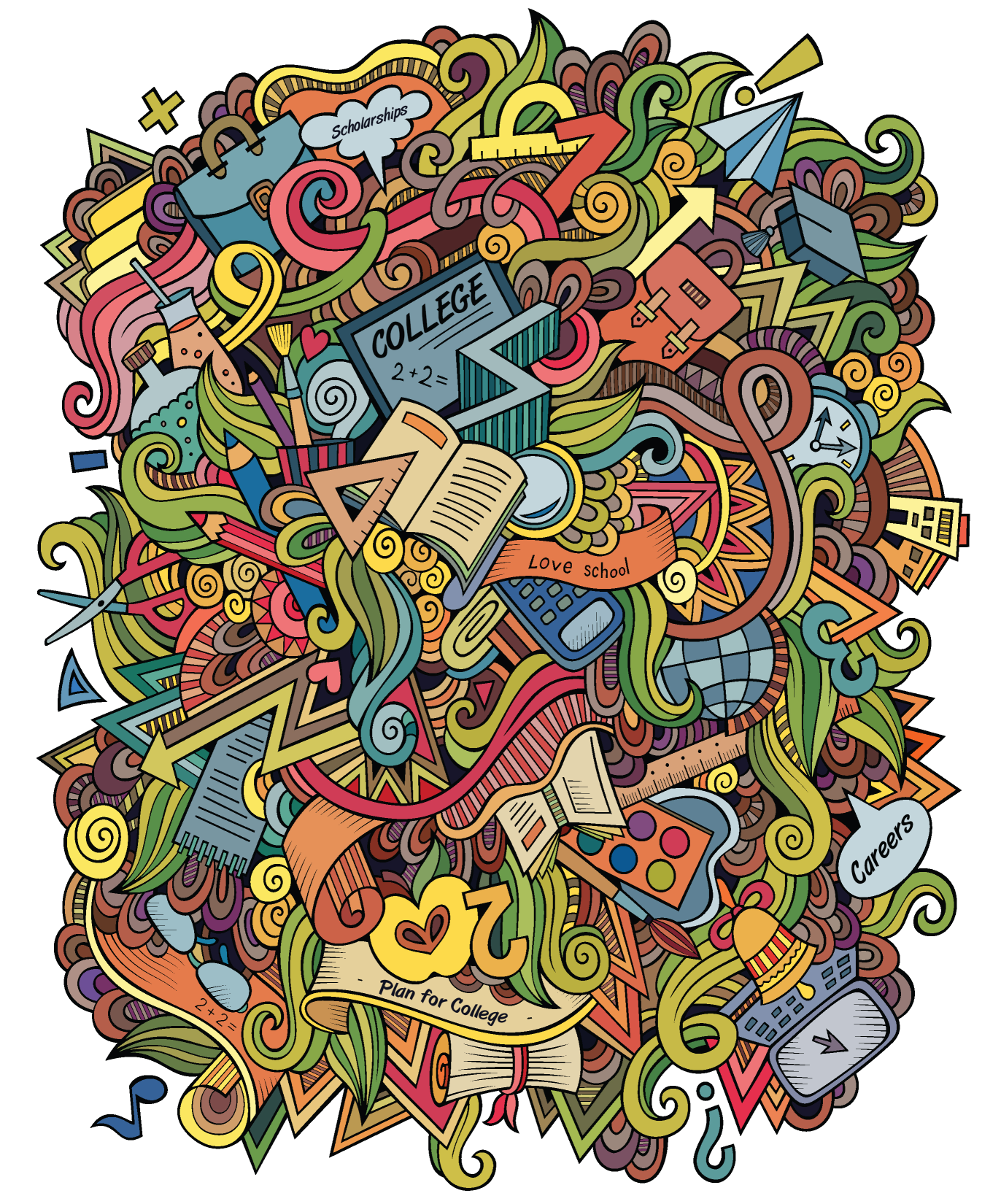 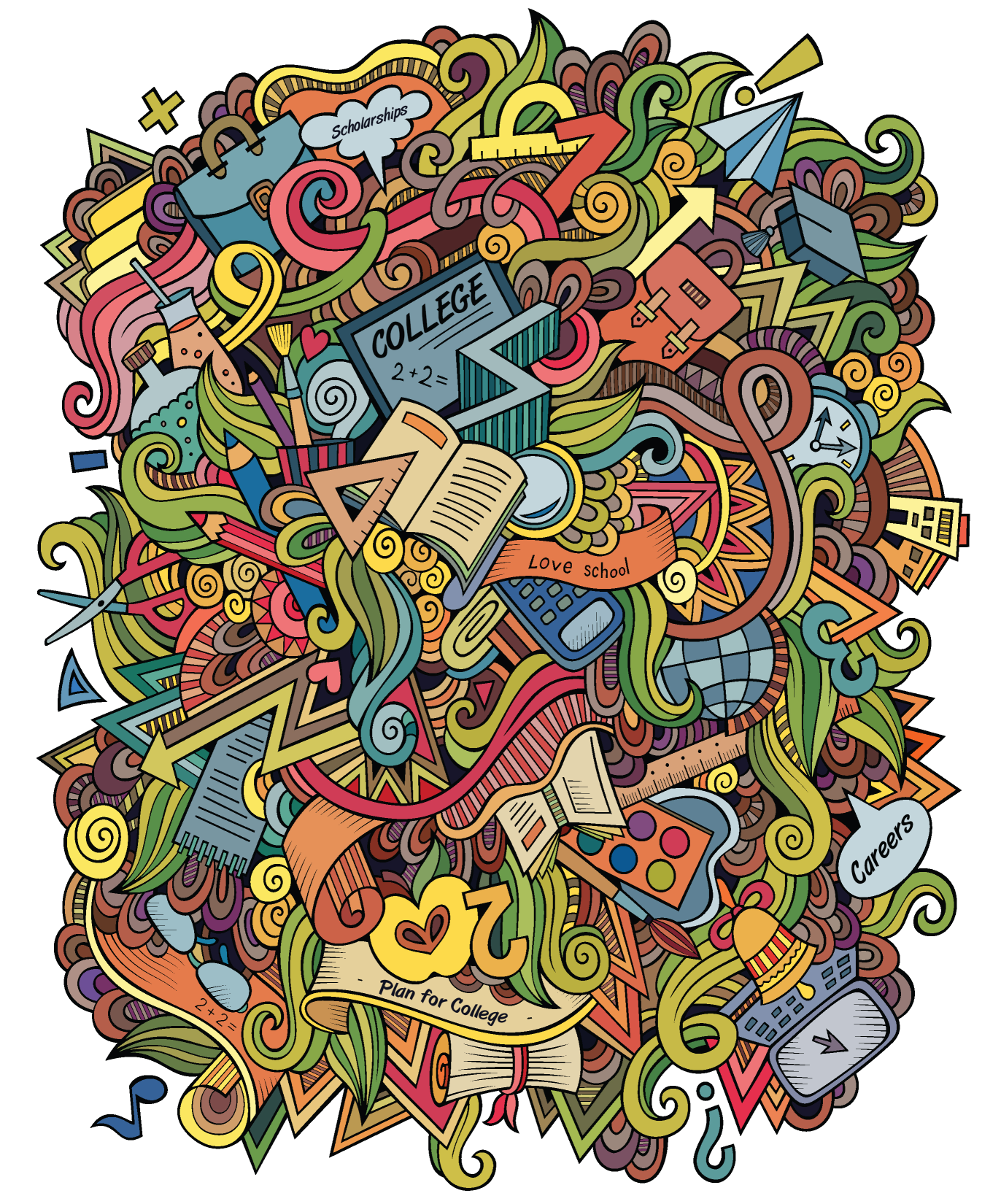 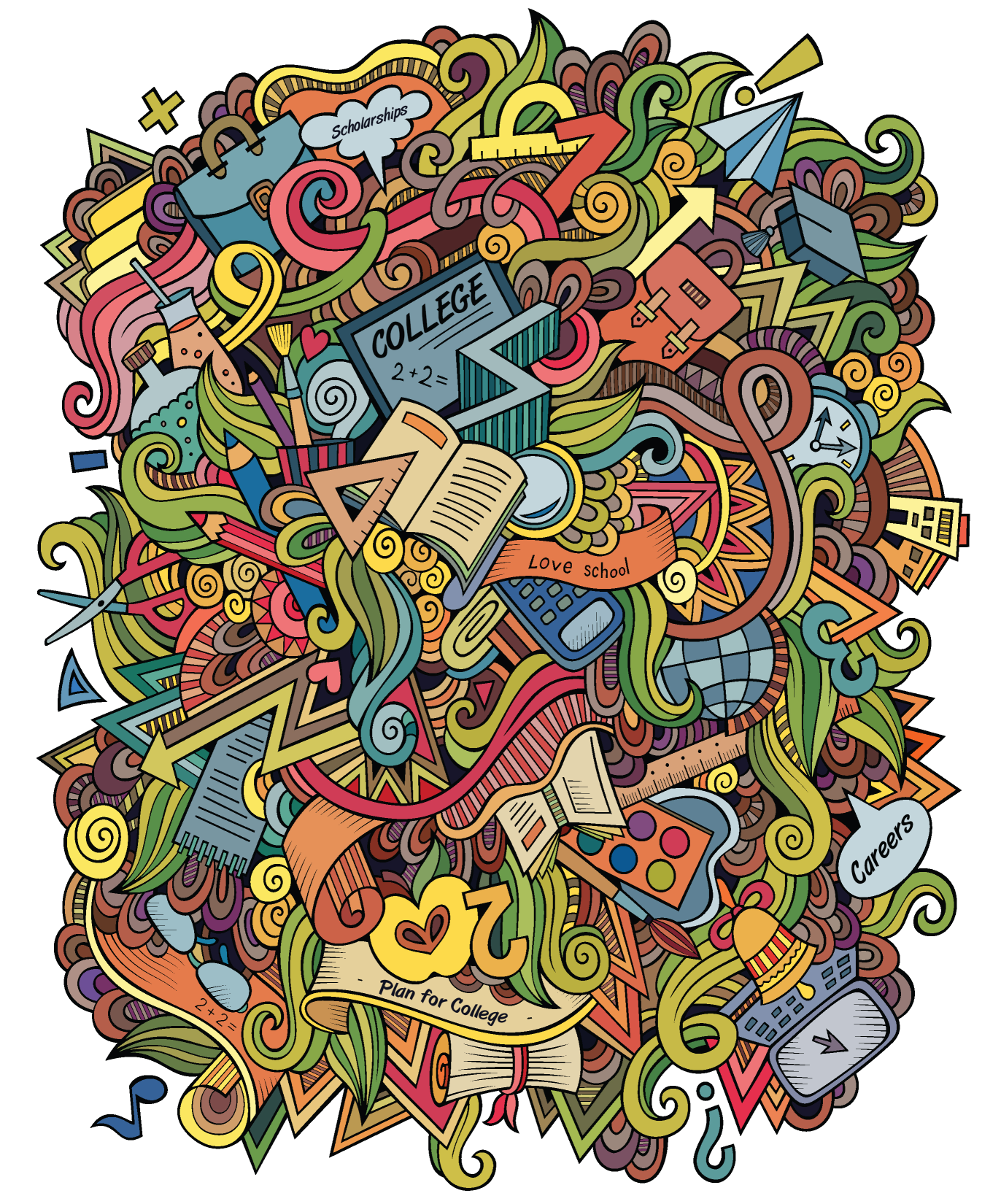 Understanding School Types
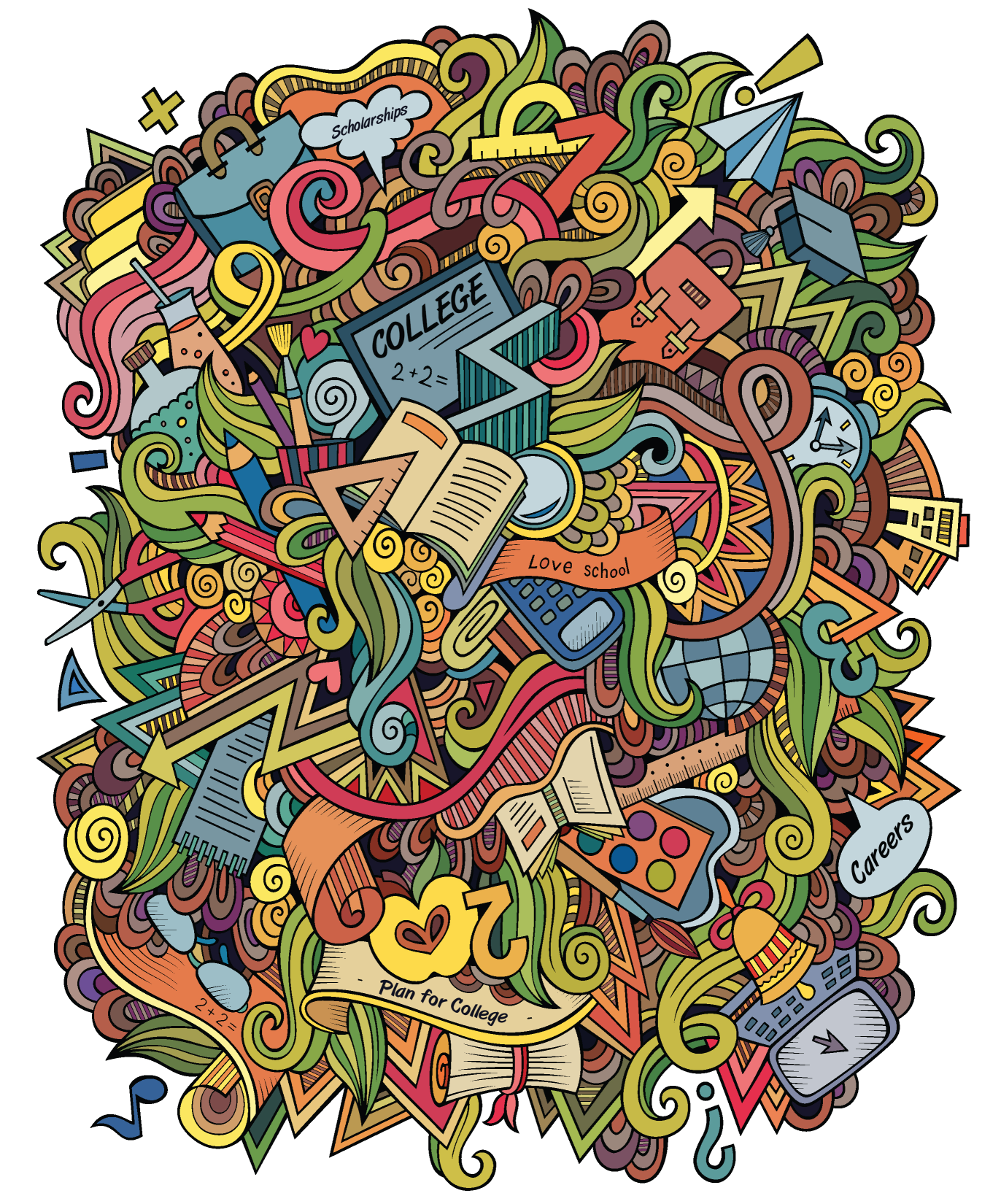 Proprietary School

Prepares students for specific occupations

Privately-owned institutions
Career Technology Center

Certificates in various fields of study

Prepares students for college and careers
Private School

Offer education in various fields

Tuition and fees tend to be higher than at public institutions
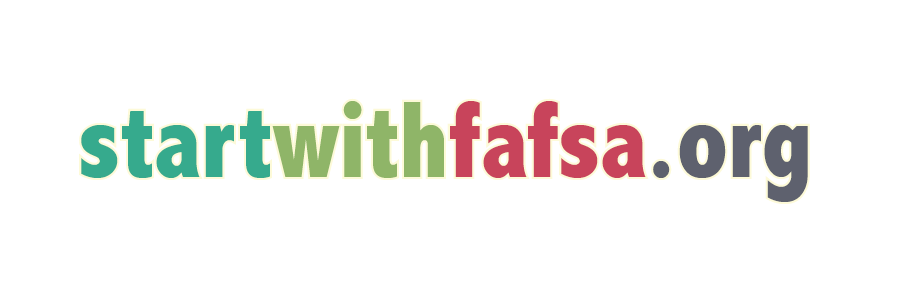 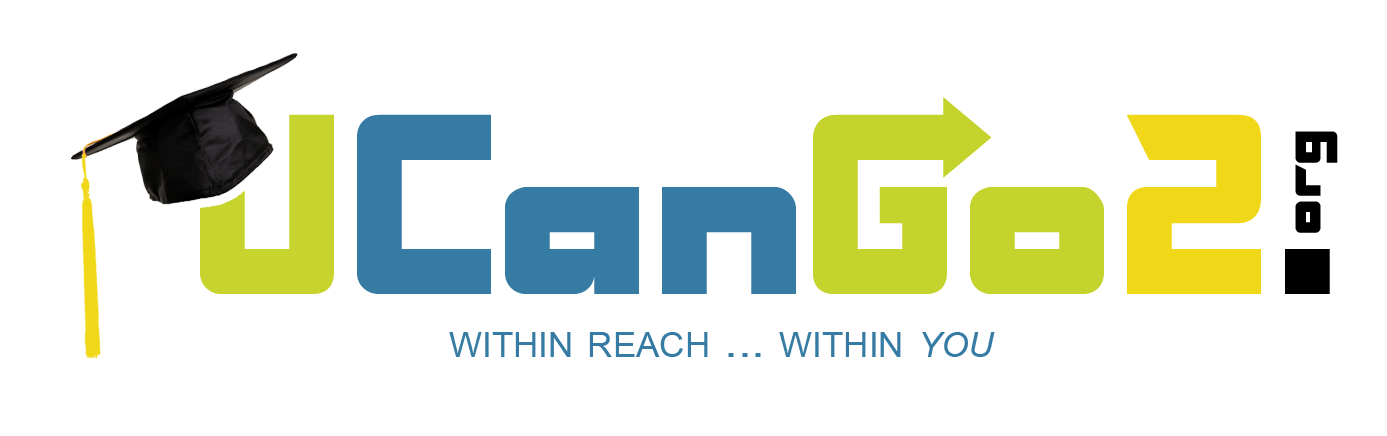 [Speaker Notes: Can you name a school in each category?]
Location, Location, Location
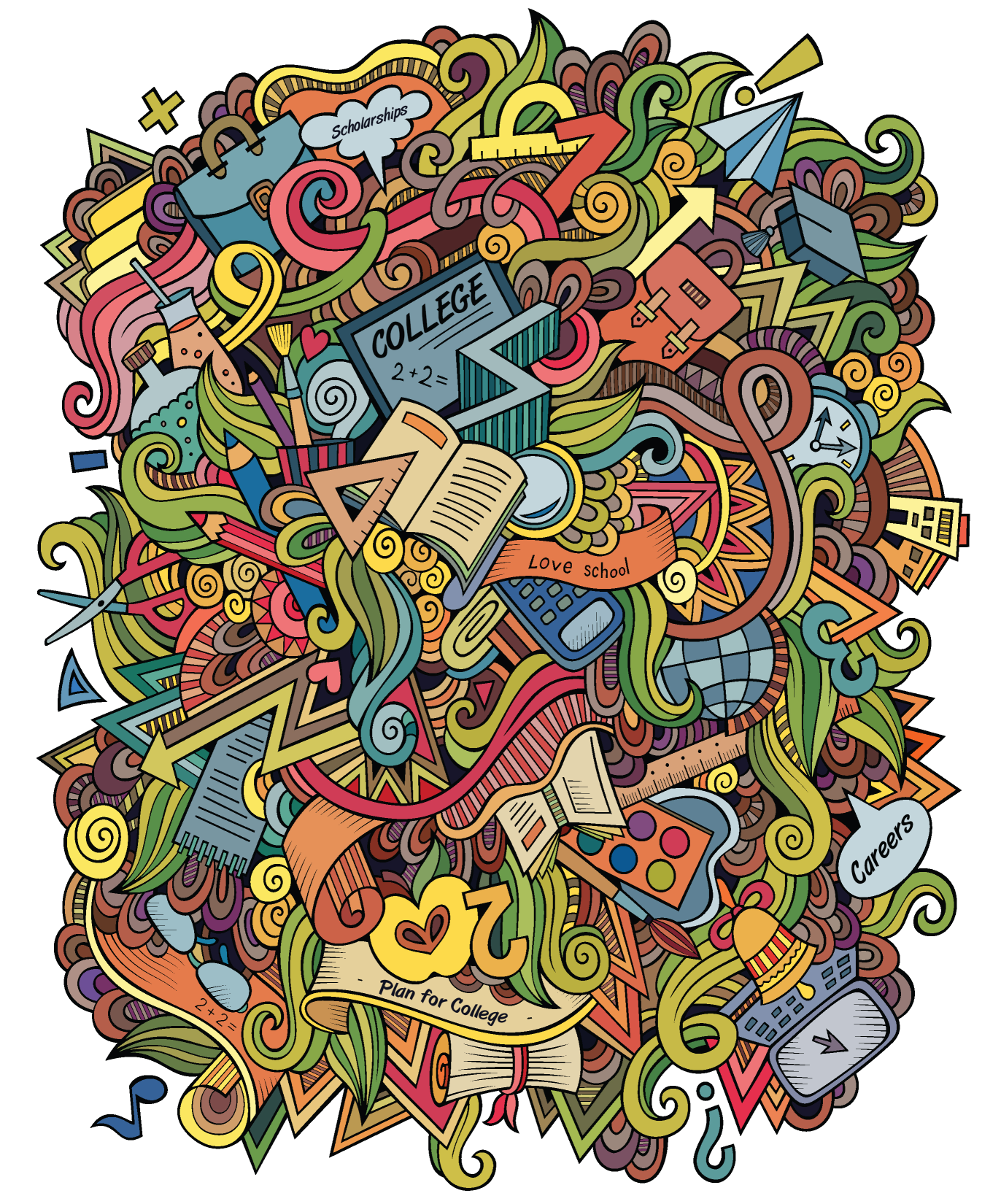 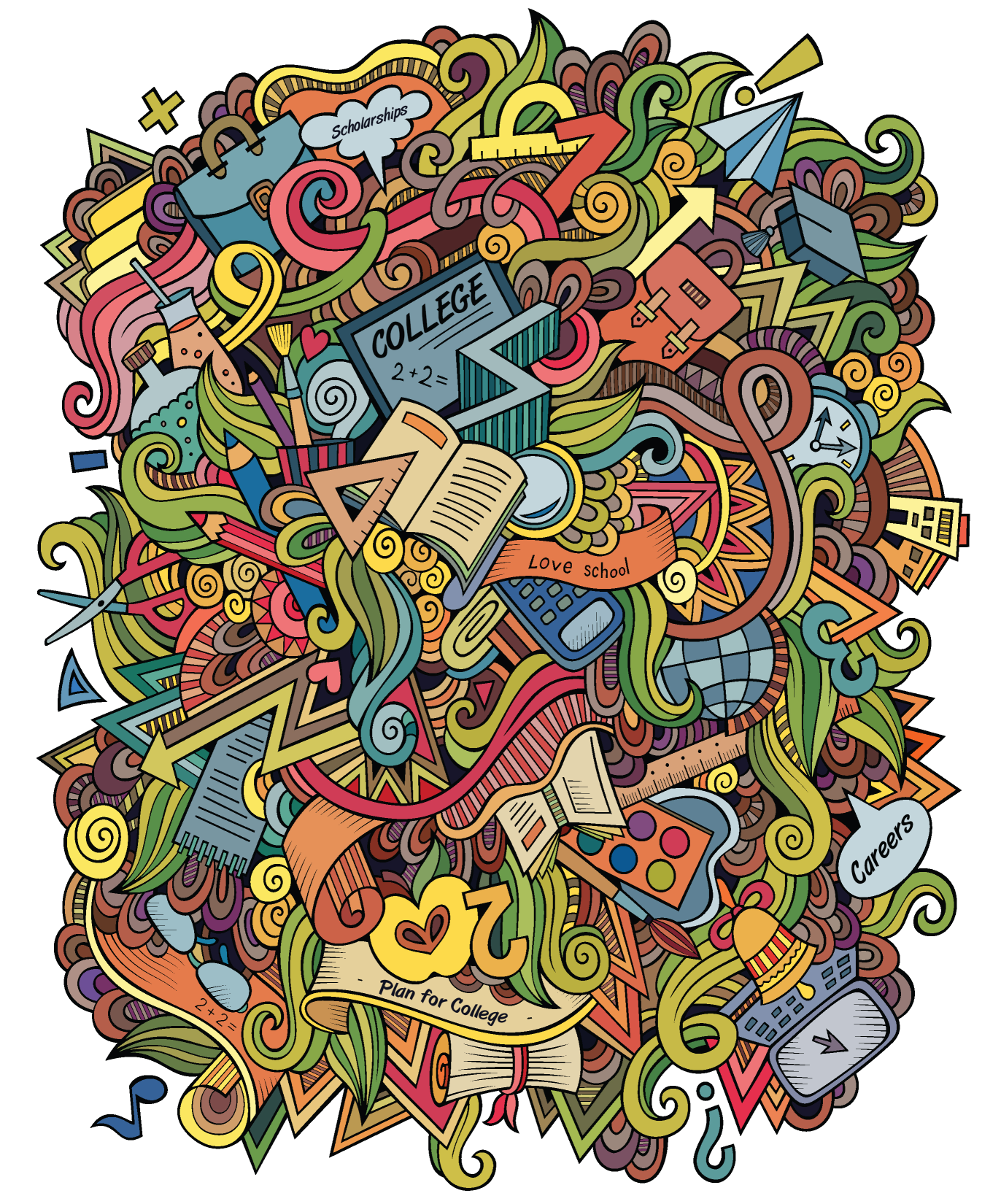 Urban

Located in large, metro areas

Have more opportunity for job placement and internships

Typically attract culturally diverse students
Rural

Located in smaller towns that can serve a widespread area

Typically offer more on-campus housing and entertainment

Offer more personalized assistance from professors
Suburban

Usually located in towns where the school’s revenue helps drive the economy

Have amenities located nearby, i.e. laundromat, grocery, bank, Walmart

Offer more on-campus events
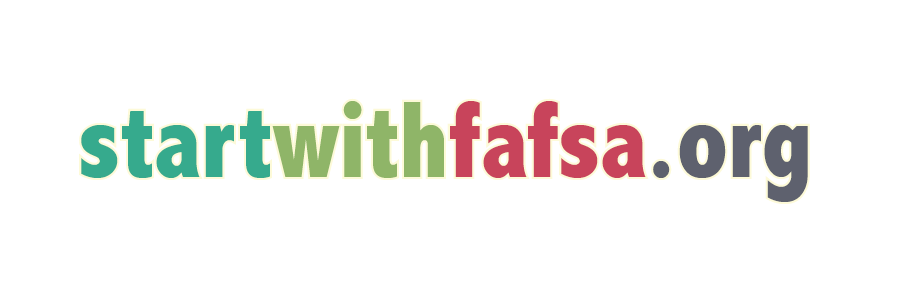 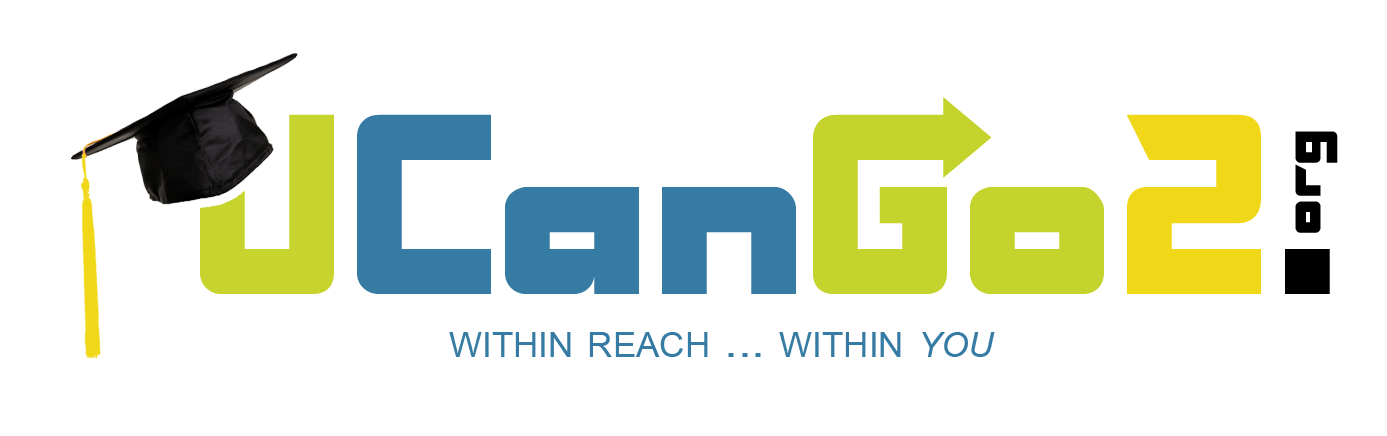 [Speaker Notes: When choosing a school, location is a big factor.
Read this section of the High School Student Workbook to learn the pros and cons of attending school in a big city versus a small town.]
Size Up Your School
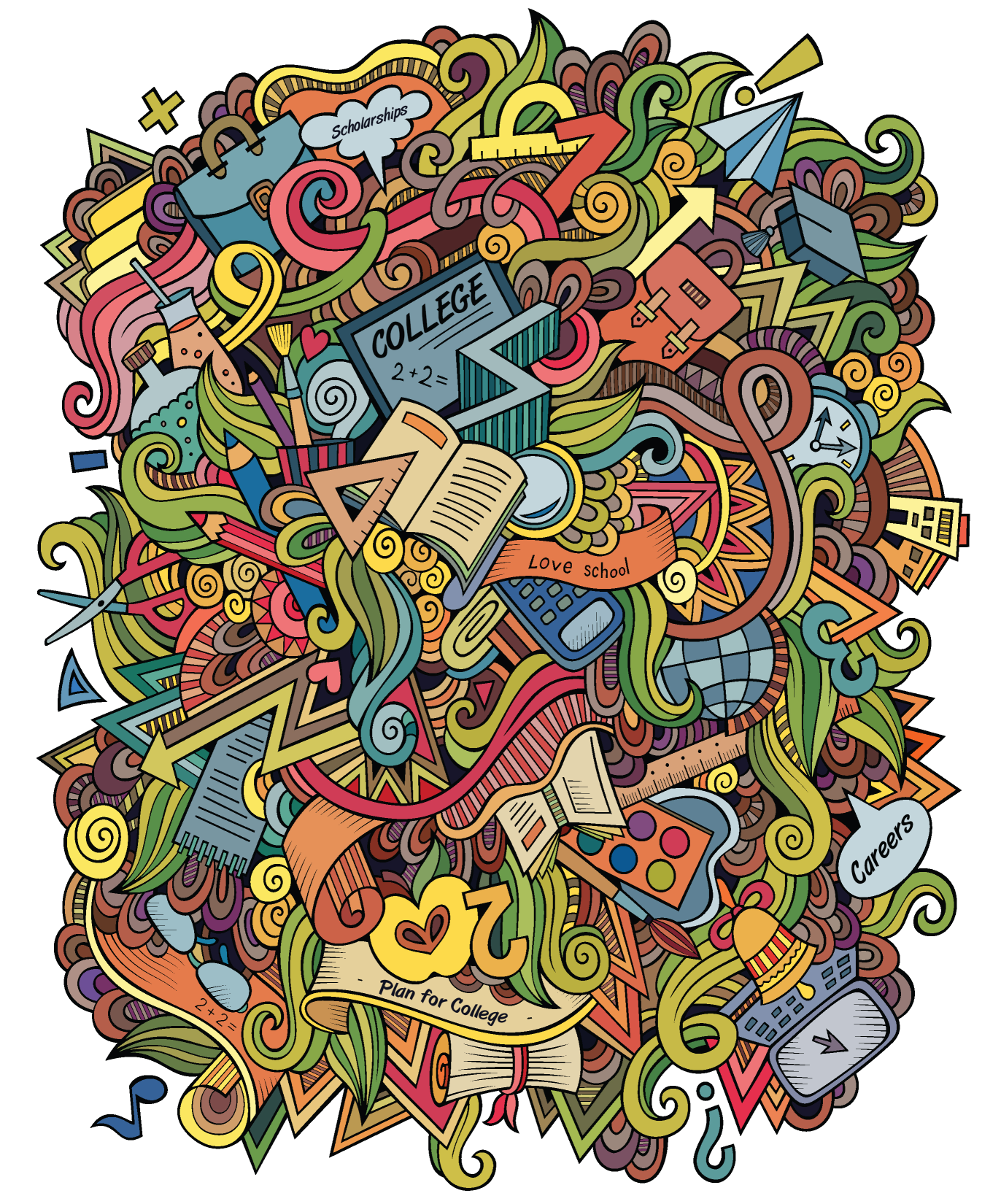 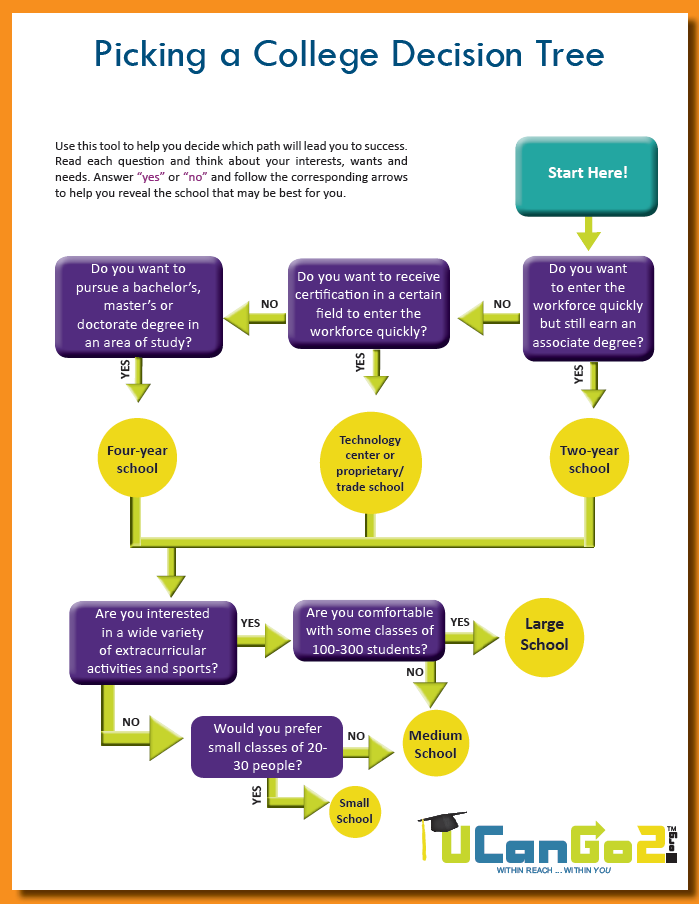 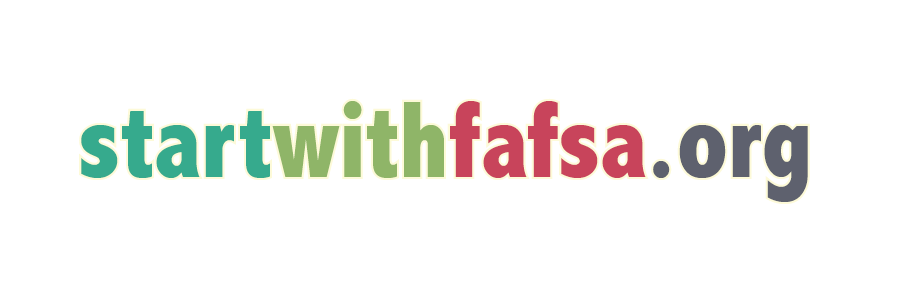 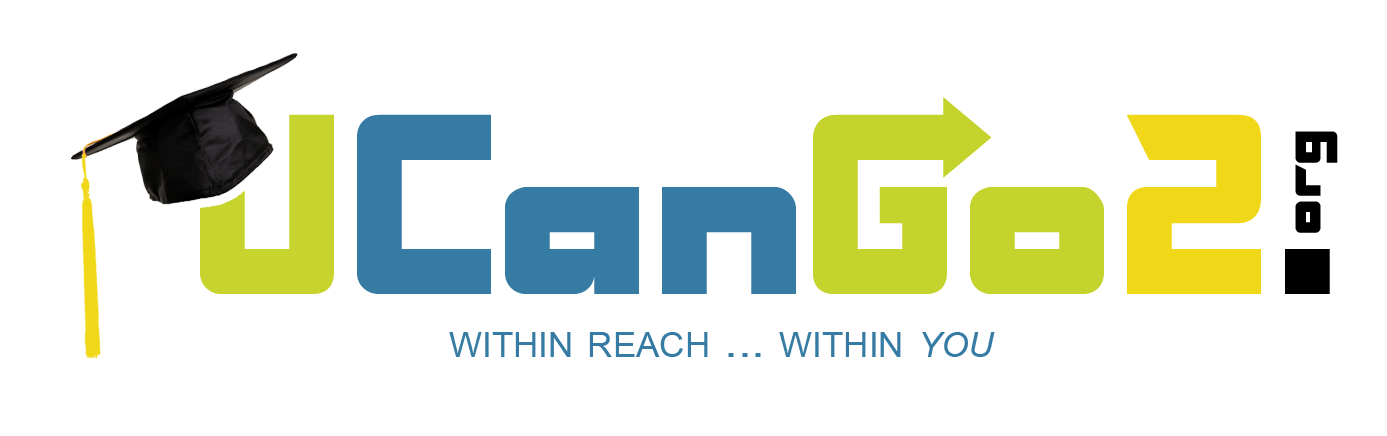 [Speaker Notes: Will a big school be overwhelming, or do you love to be in large classroom settings?
Will a small school offer you the right classes and extracurricular activities?
Is a medium school just right?]
Narrow Down Your Choices
Affordability
Research costs
Visit UCanGo2.org or OKcollegestart.org to learn about ways to pay for college
Apply for scholarships

Admission Requirements
Study hard, keep your grades up and do your best on the ACT/SAT
Get involved in extracurricular activities and volunteer work
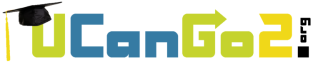 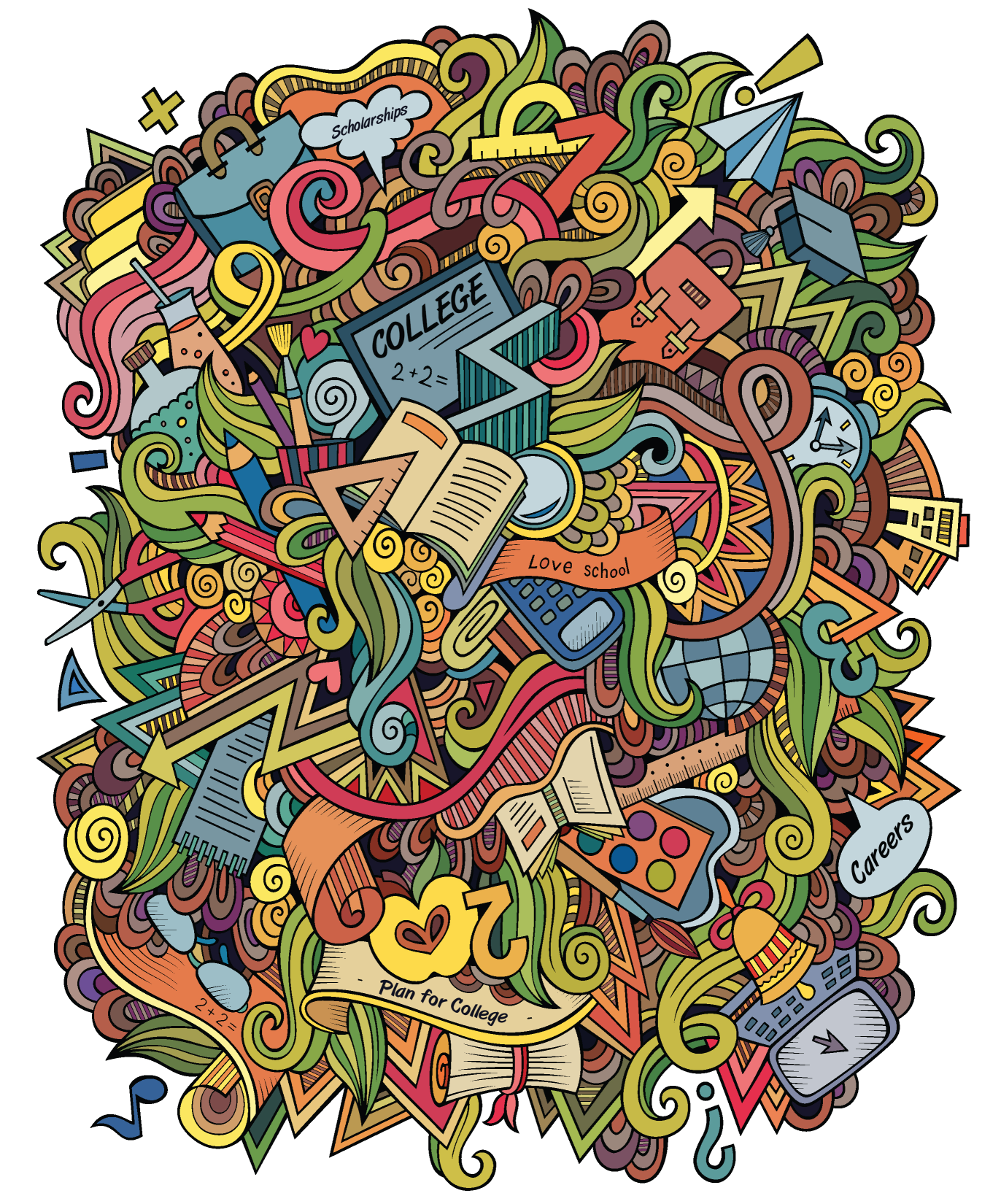 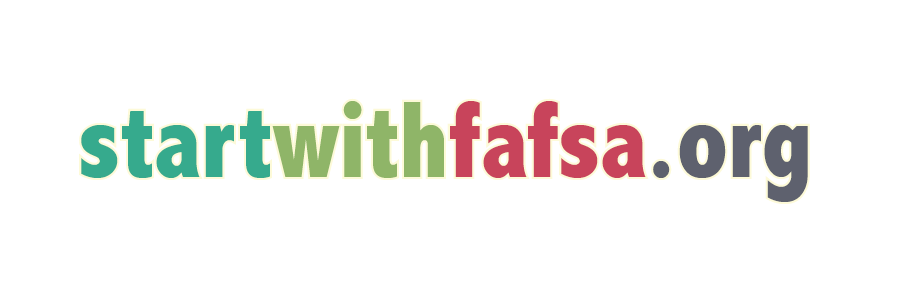 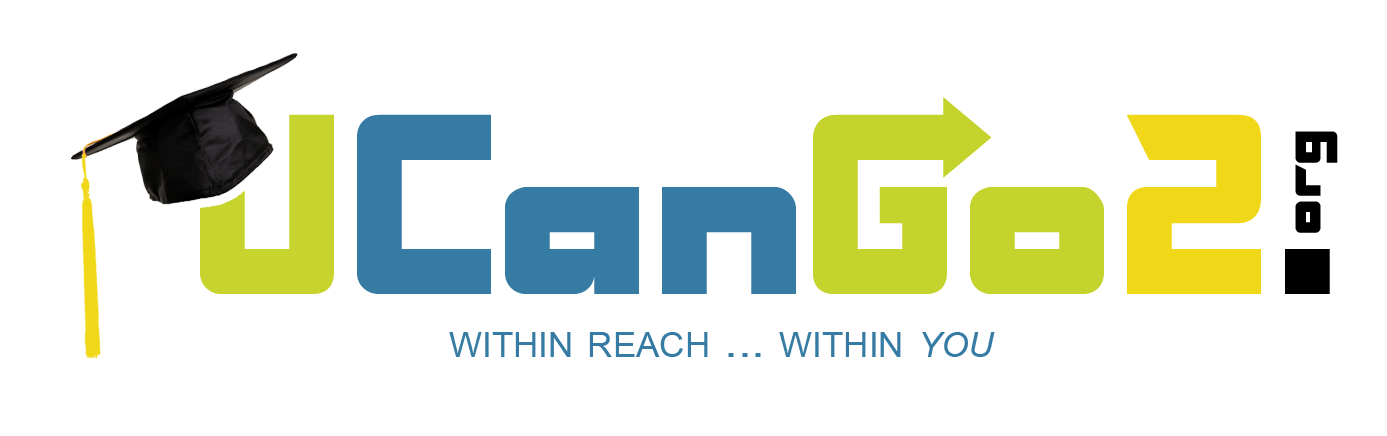 [Speaker Notes: Think realistically about how much you can afford to pay for college.
Research admission requirements to find colleges that are a good fit for you.]
Compare Schools
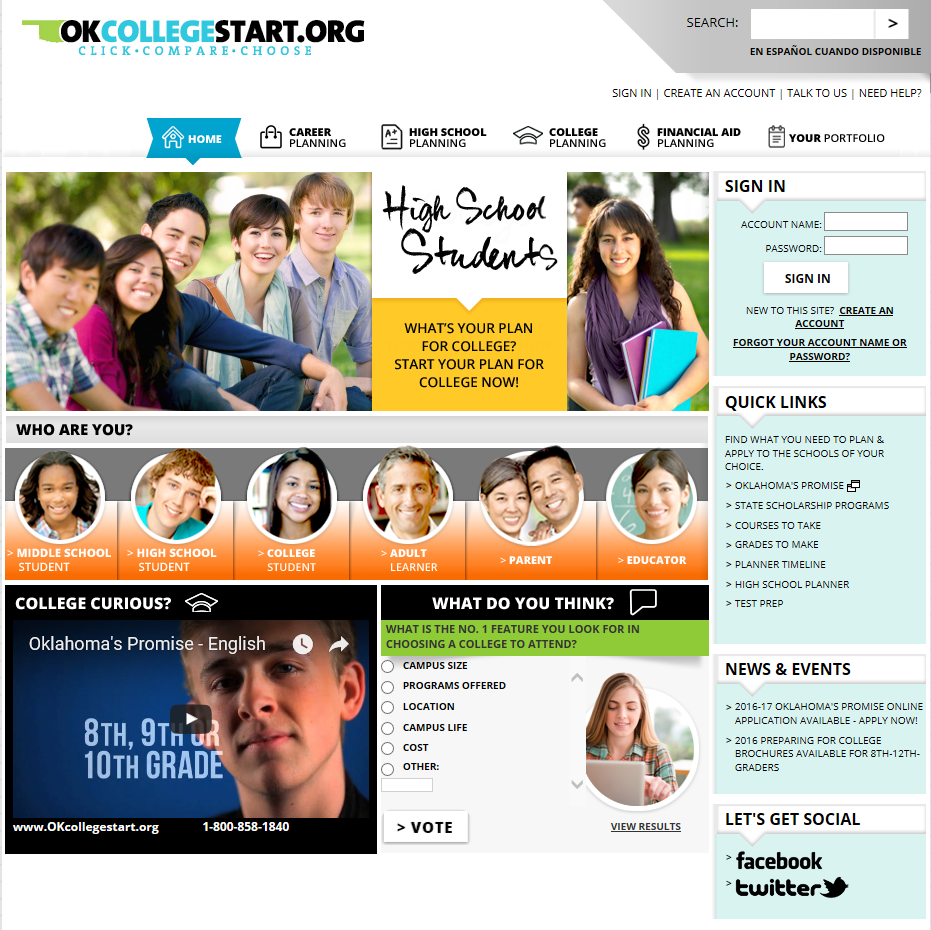 Visit OKcollegestart.org to compare cost, location, degree programs, and extracurricular activities offered at Oklahoma colleges and universities.
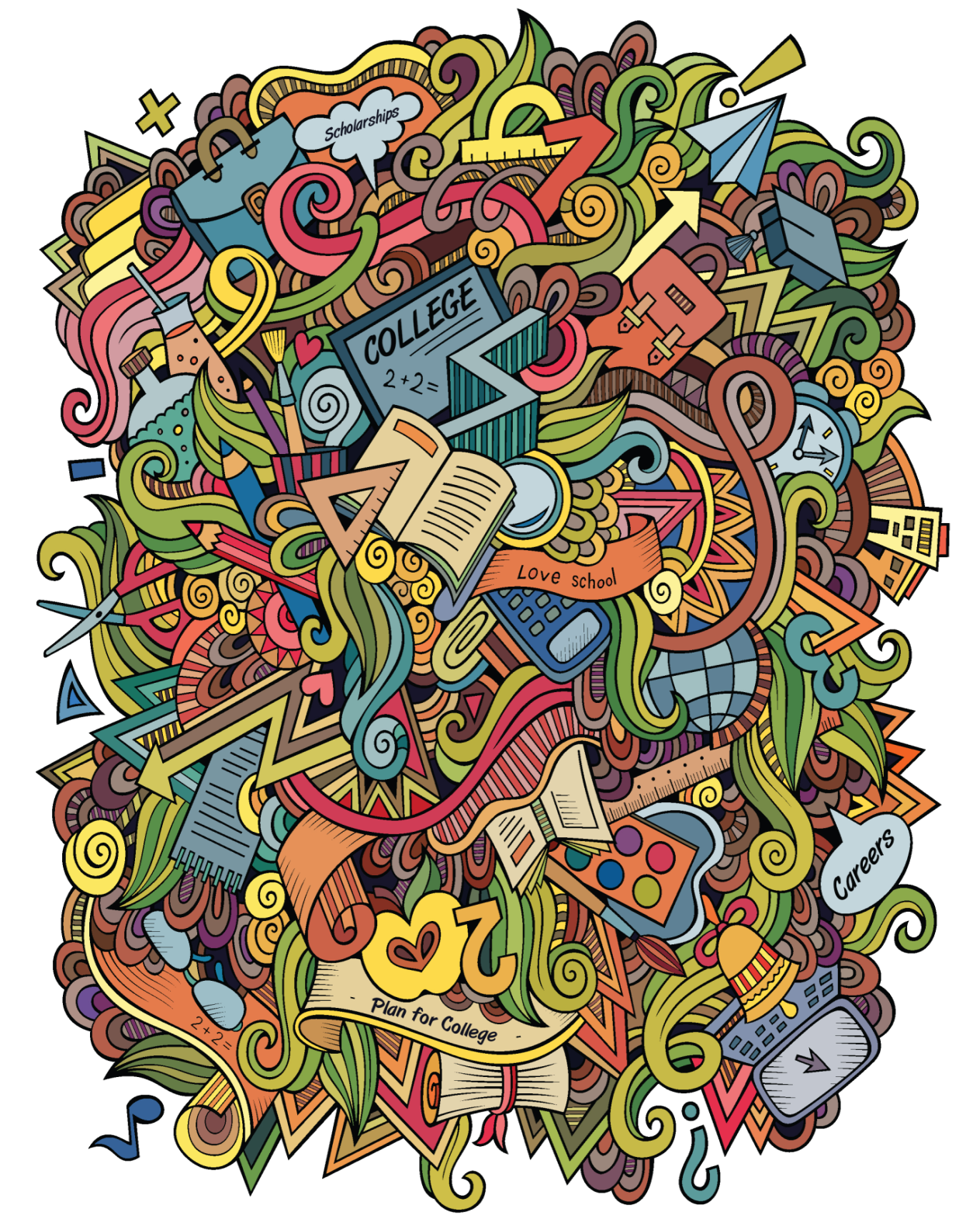 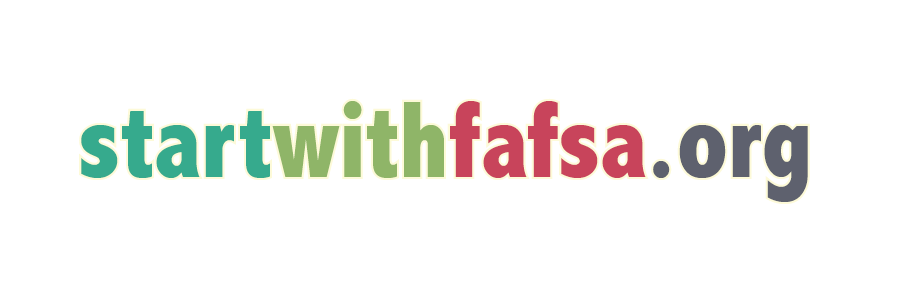 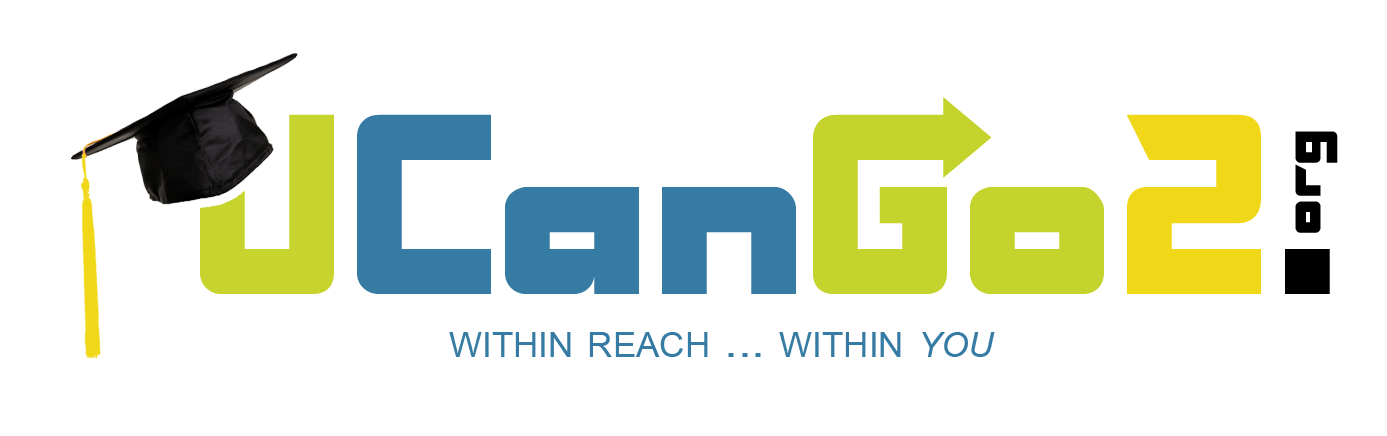 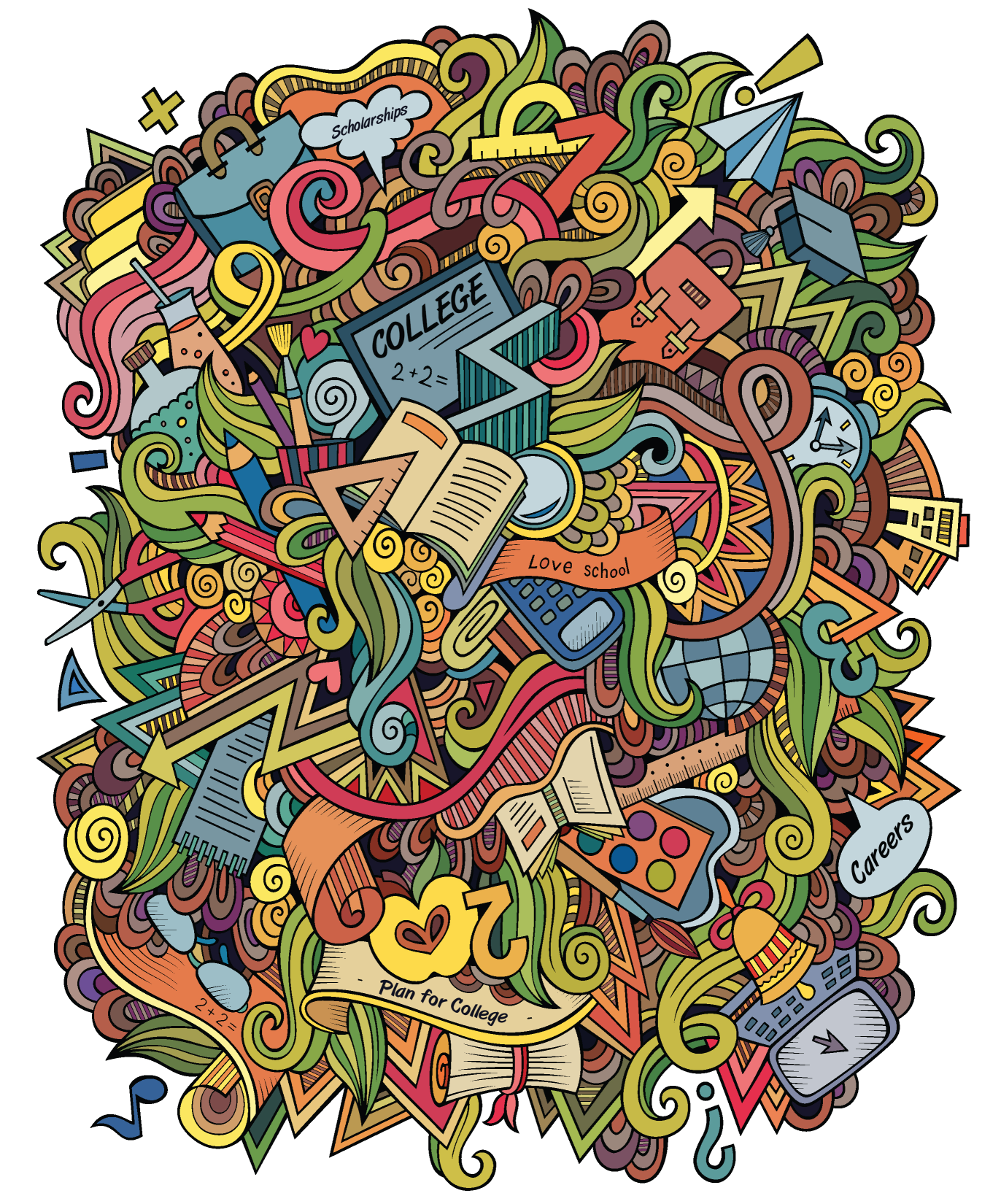 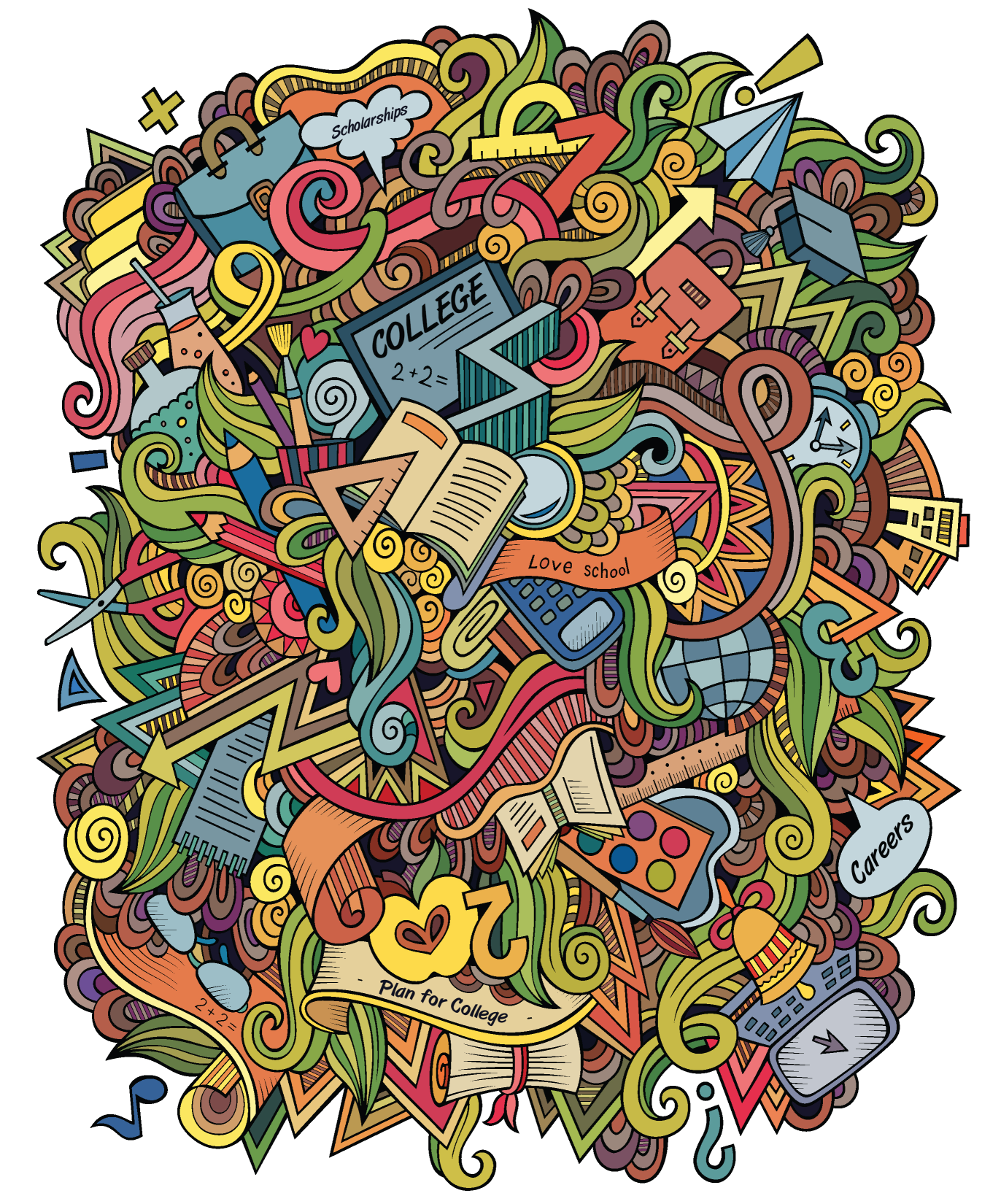 Compare Schools
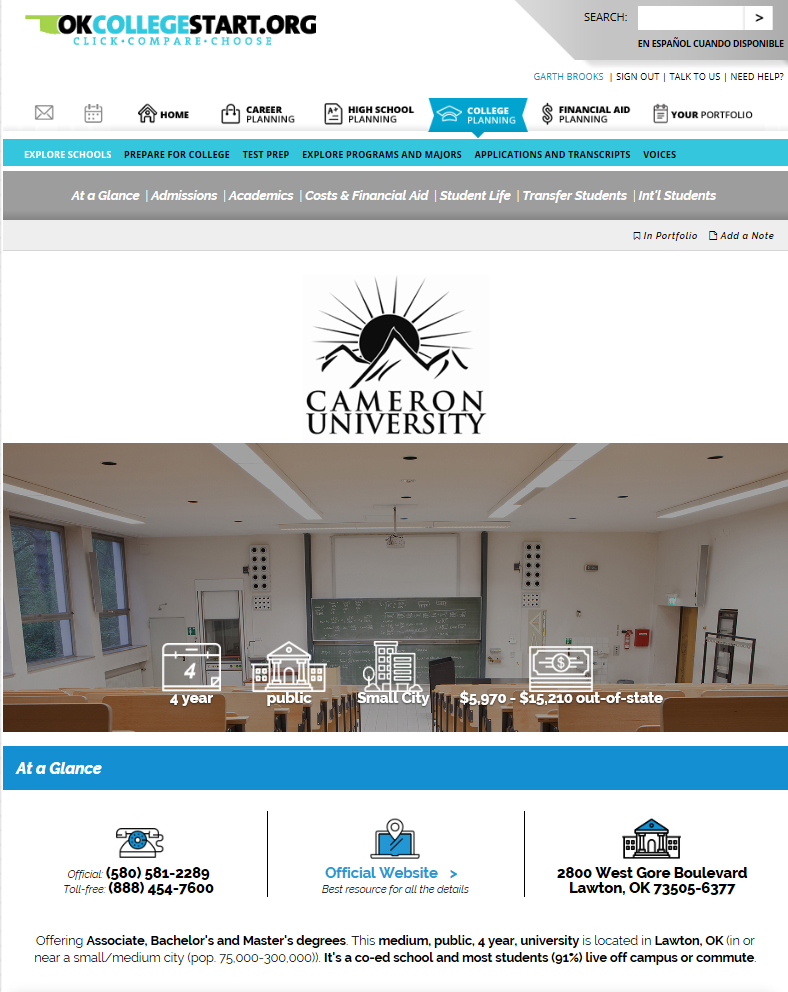 Search for schools by name or by campus characteristics to find average tuition costs, application fees, admission criteria, and much more!
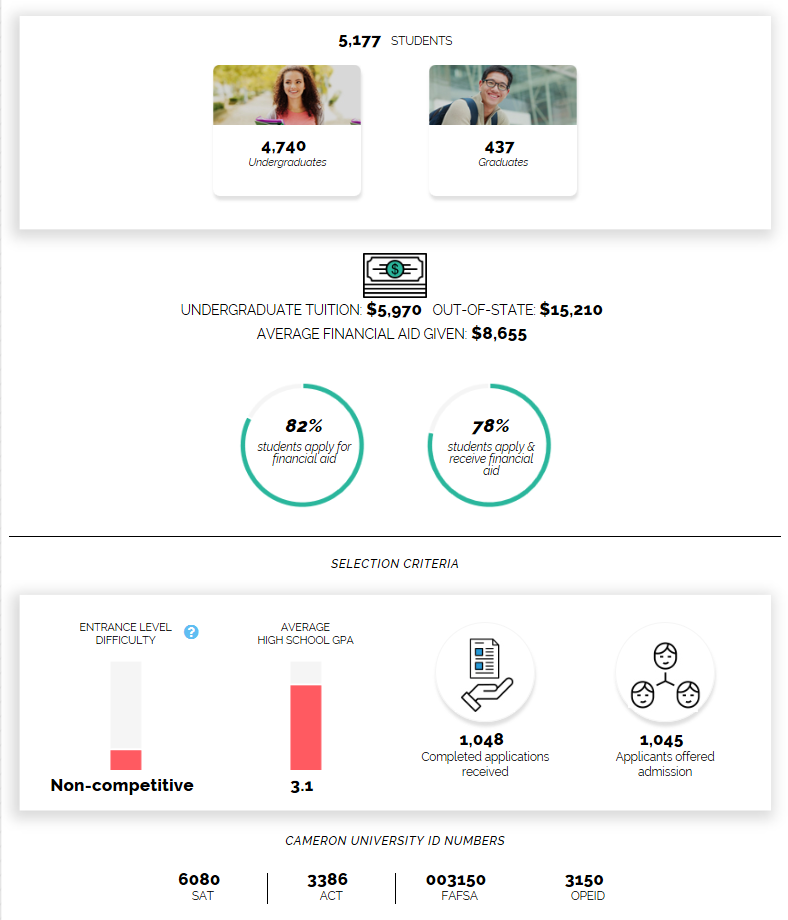 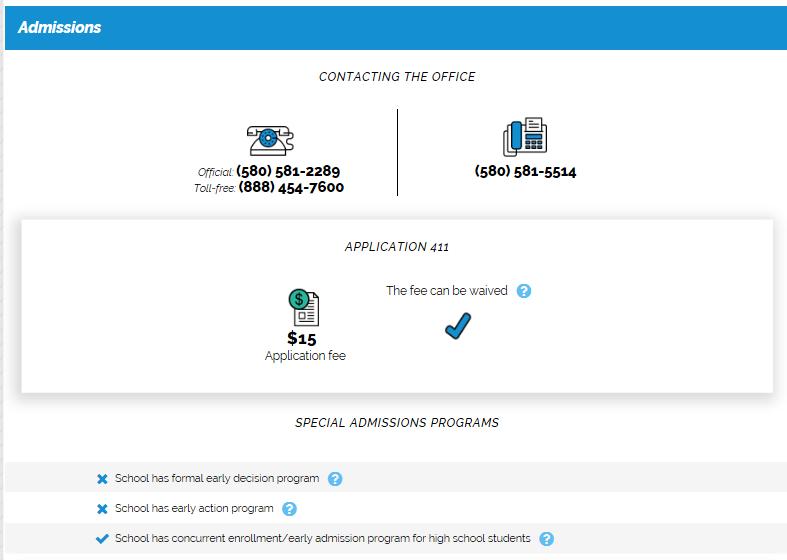 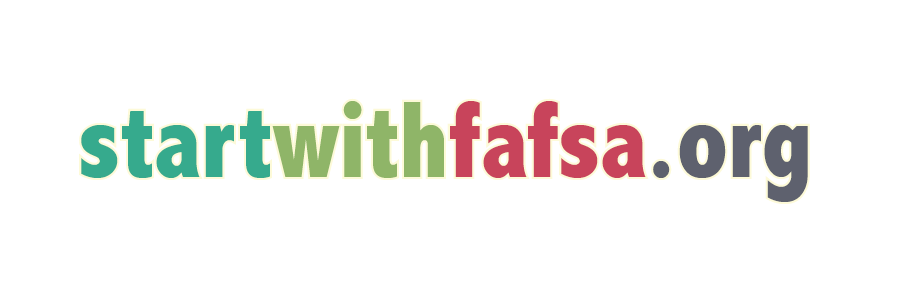 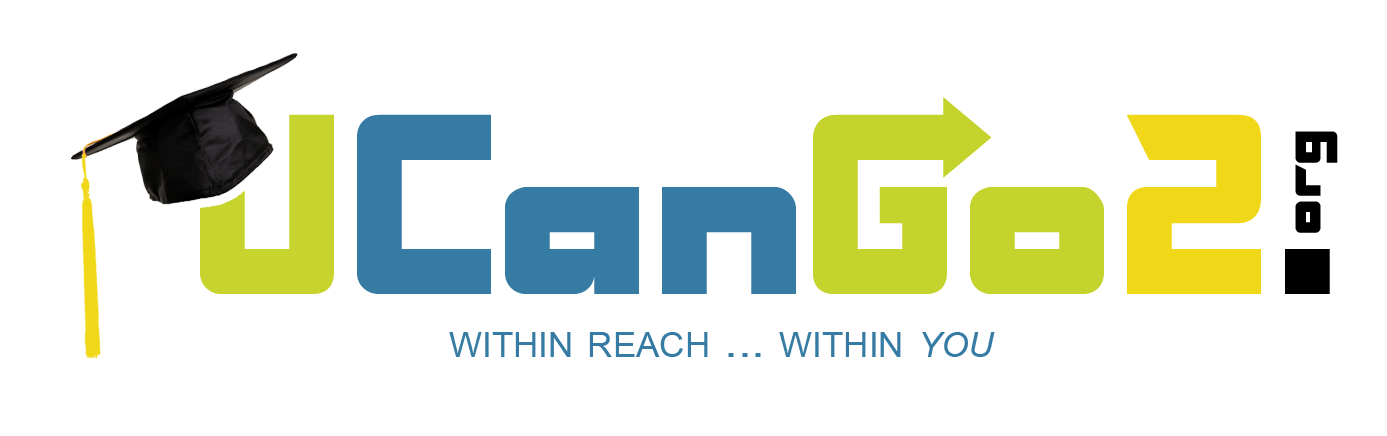 Check Them Out
Visit every college you’re strongly considering
Take a campus tour
Schedule interviews with several campus officials
Grab any necessary paperwork or forms
Visit dorms or on-campus apartments
Talk with current students about campus life
Explore the local area on your own
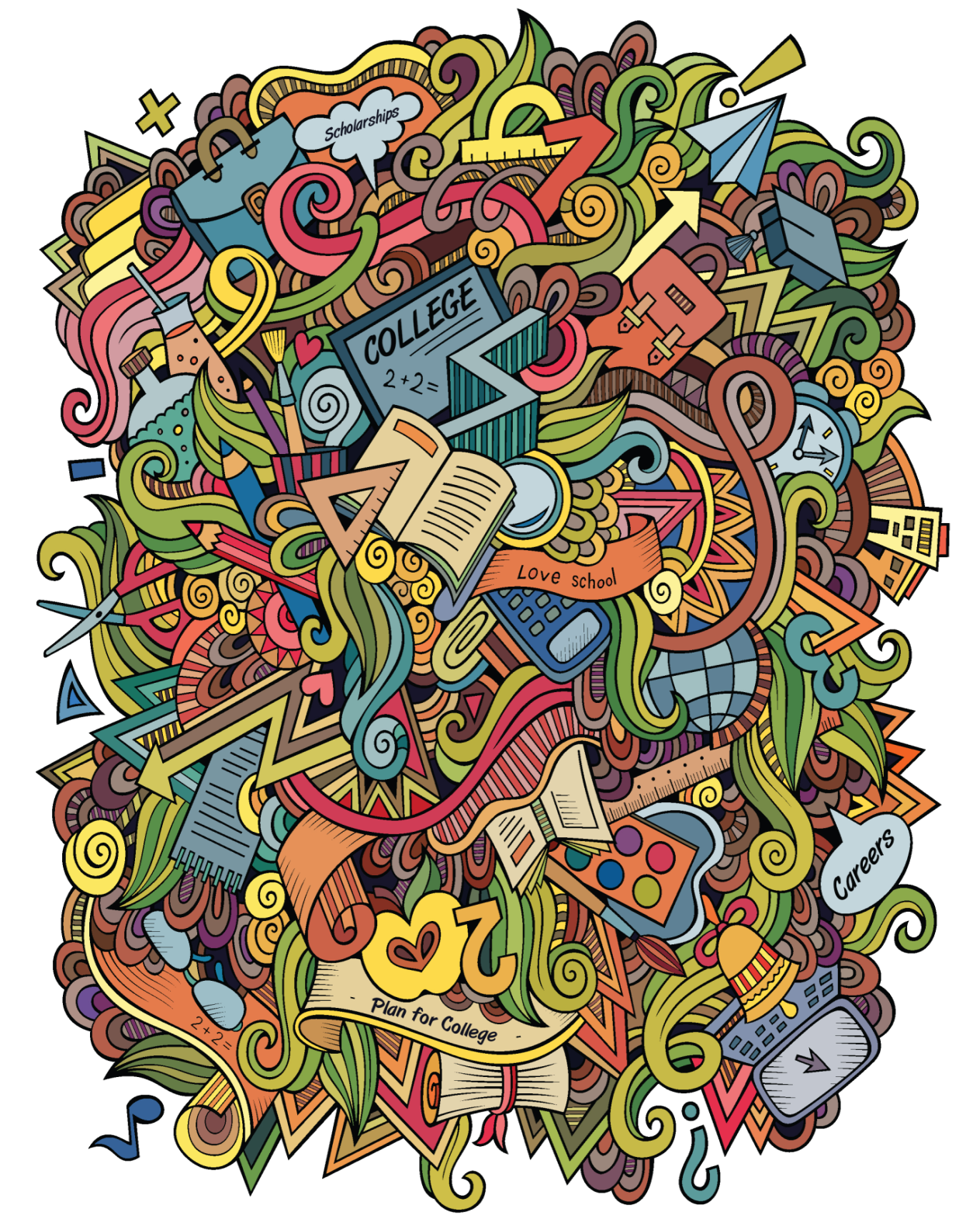 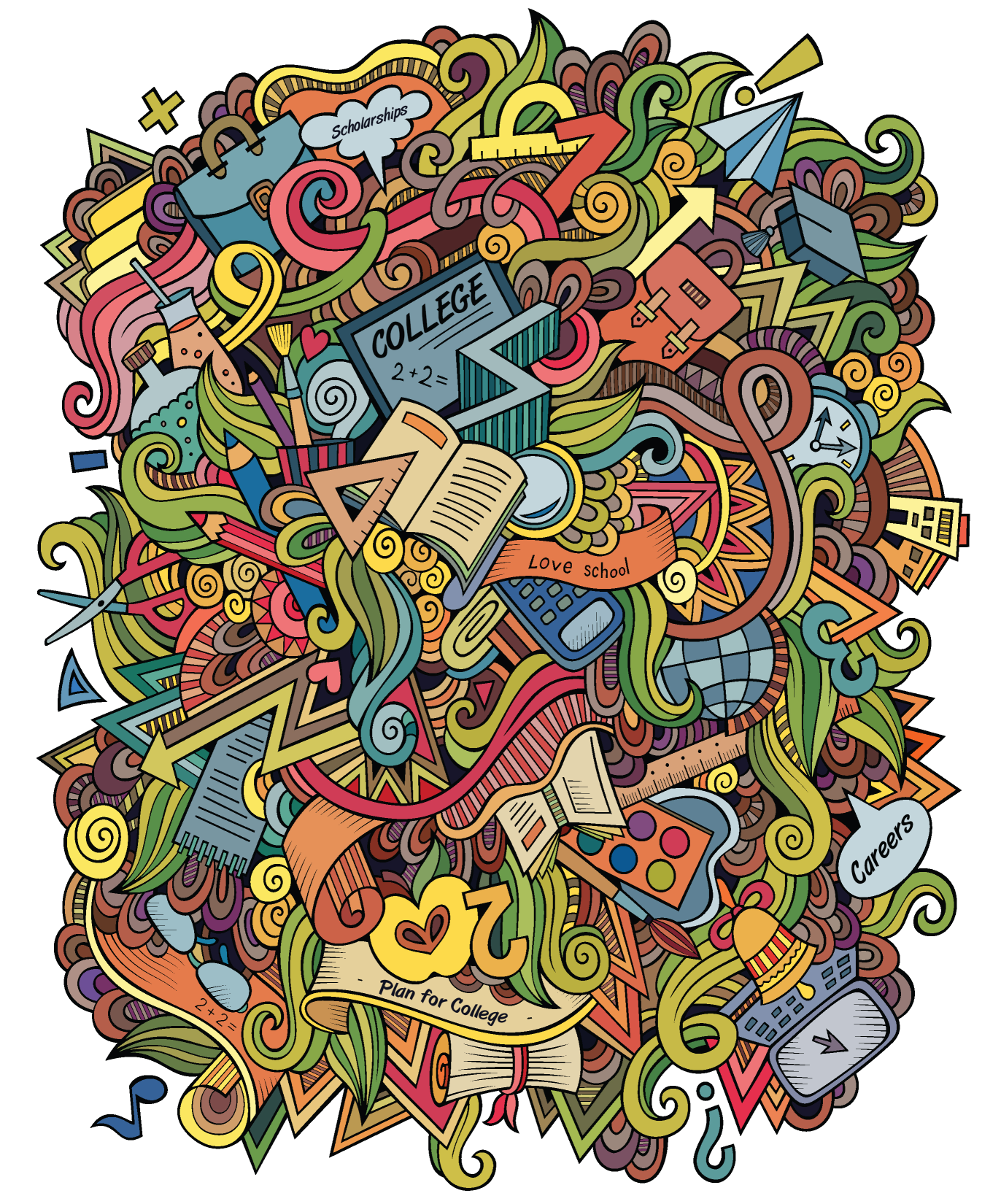 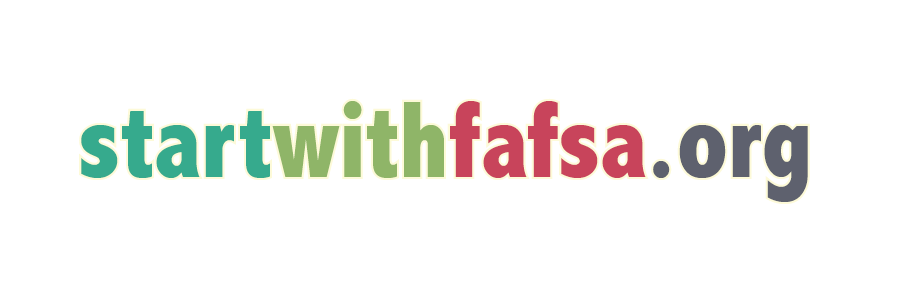 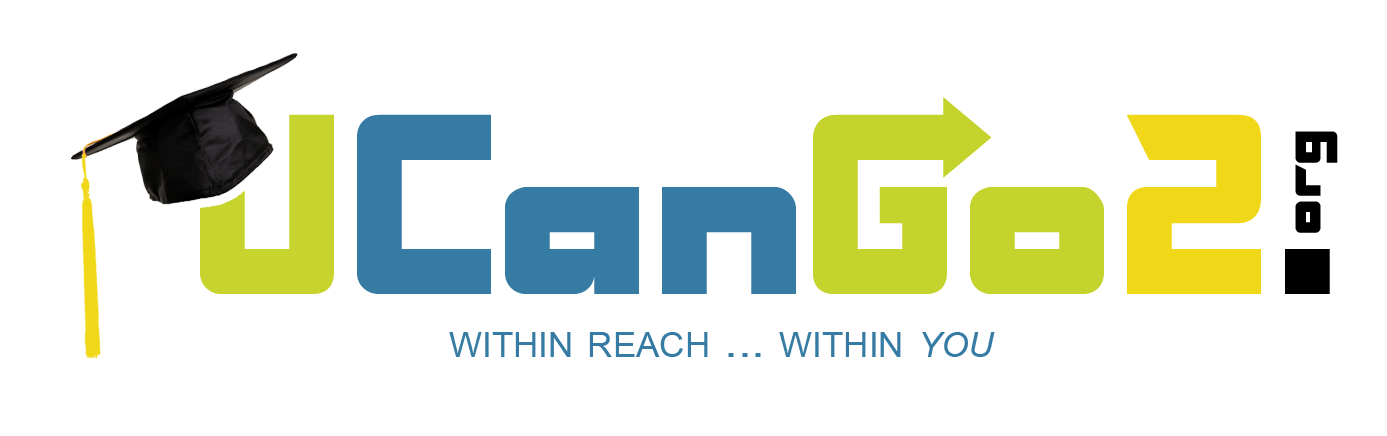 [Speaker Notes: Take advantage of your time on campus to talk to professors in your field of study, admissions, financial aid, and housing.]
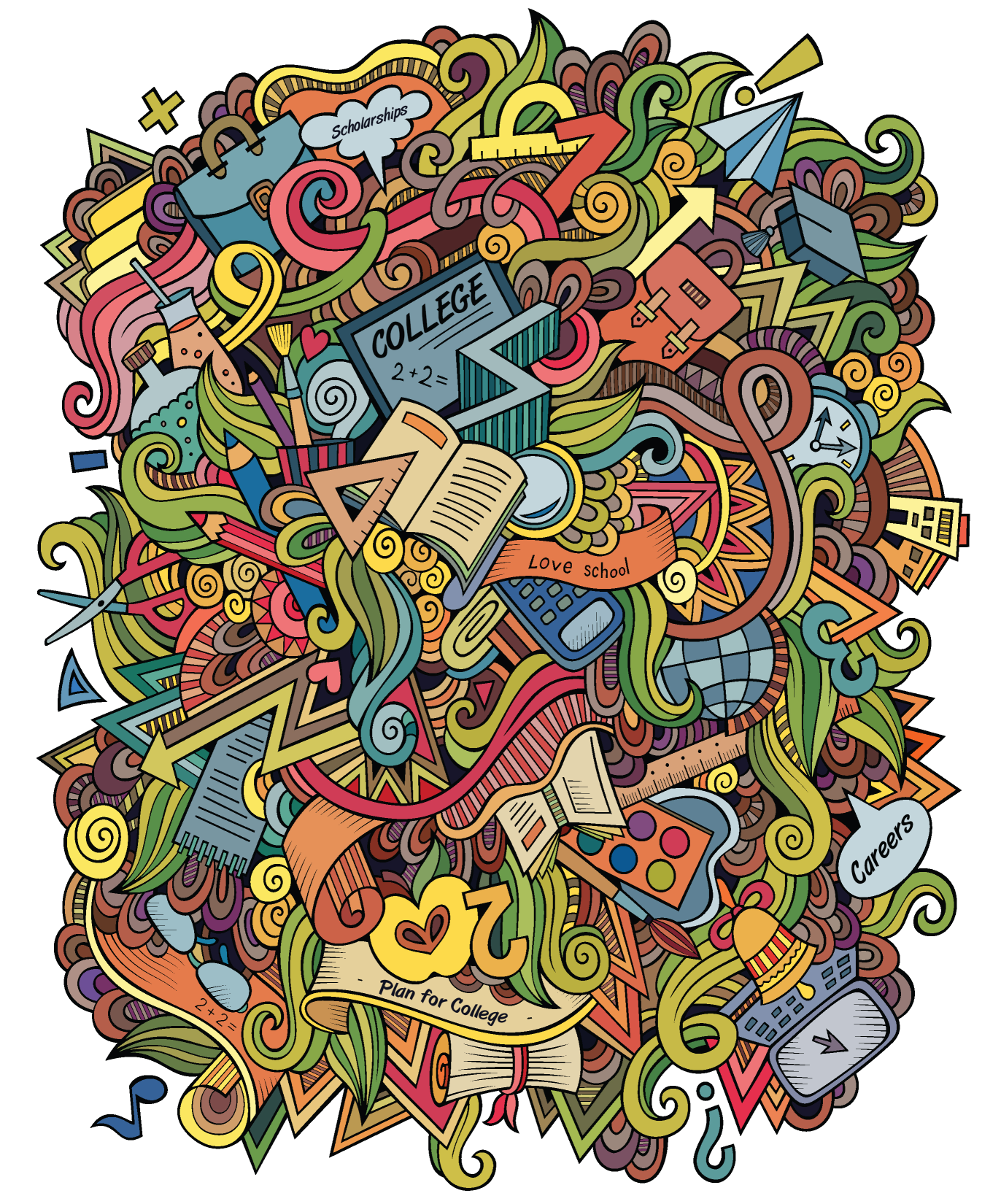 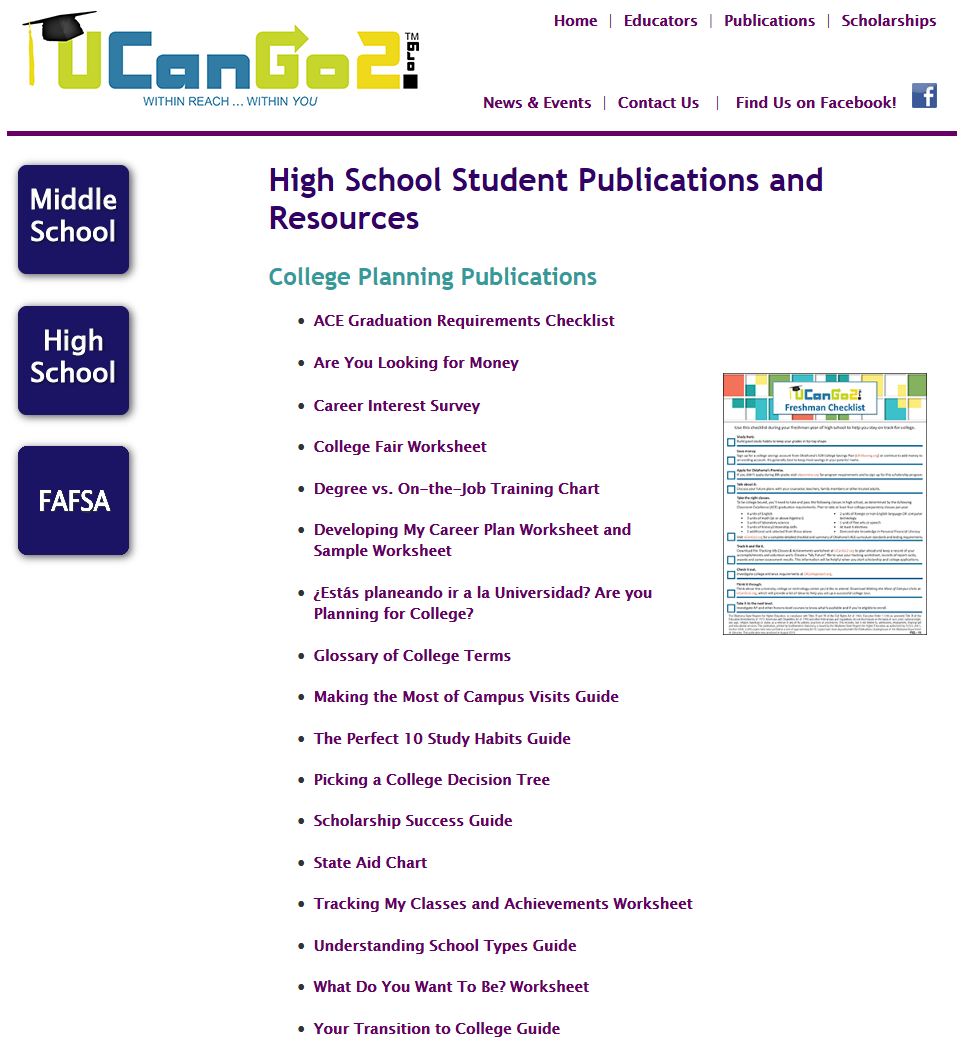 [Speaker Notes: In this section we’re highlighting the ‘Making the Most of Campus Visits Guide.’
These three forms offer you a lot of information on setting up a campus visit, questions to ask while you’re there, and an explanation of what many campus offices provide for you.]
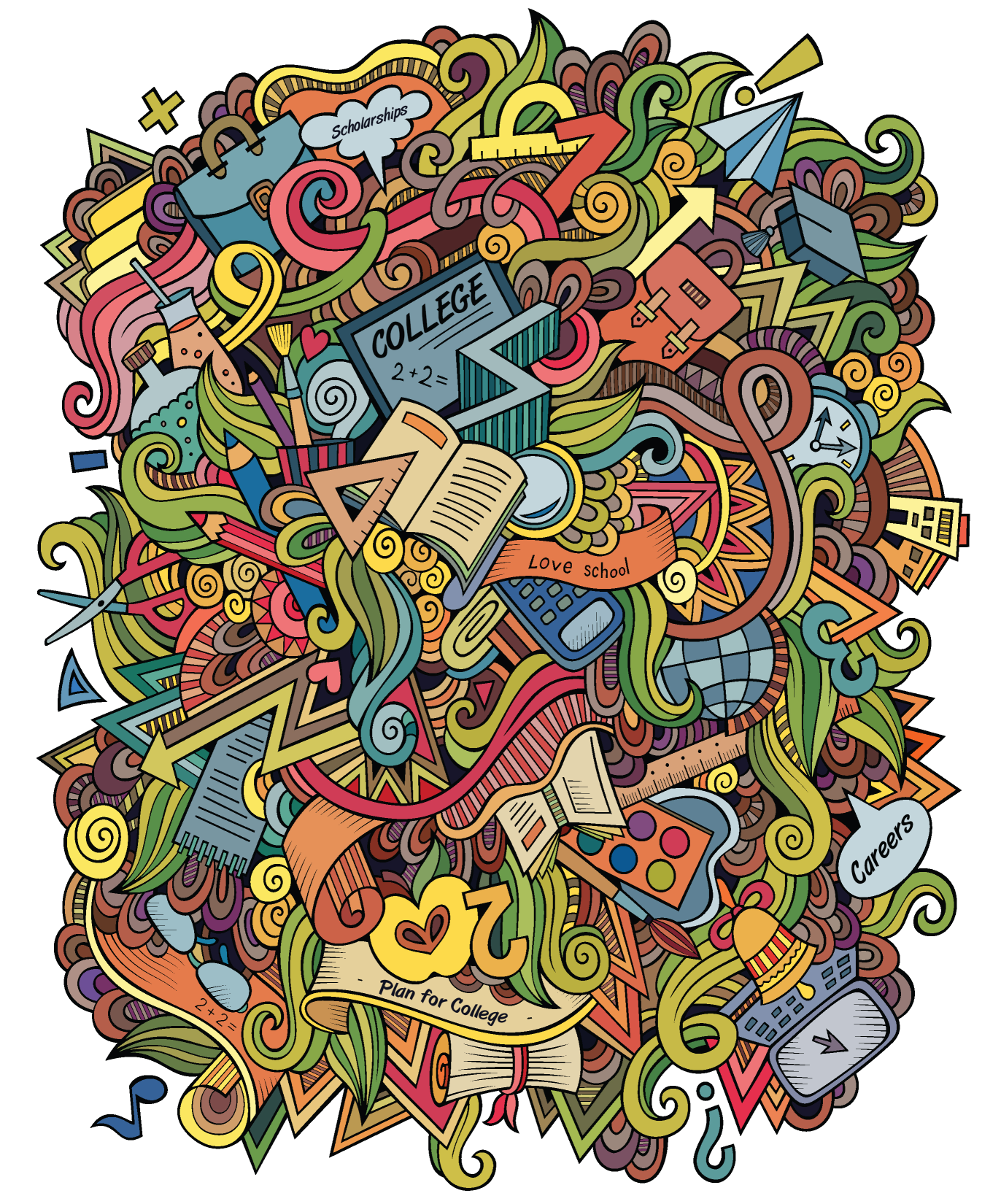 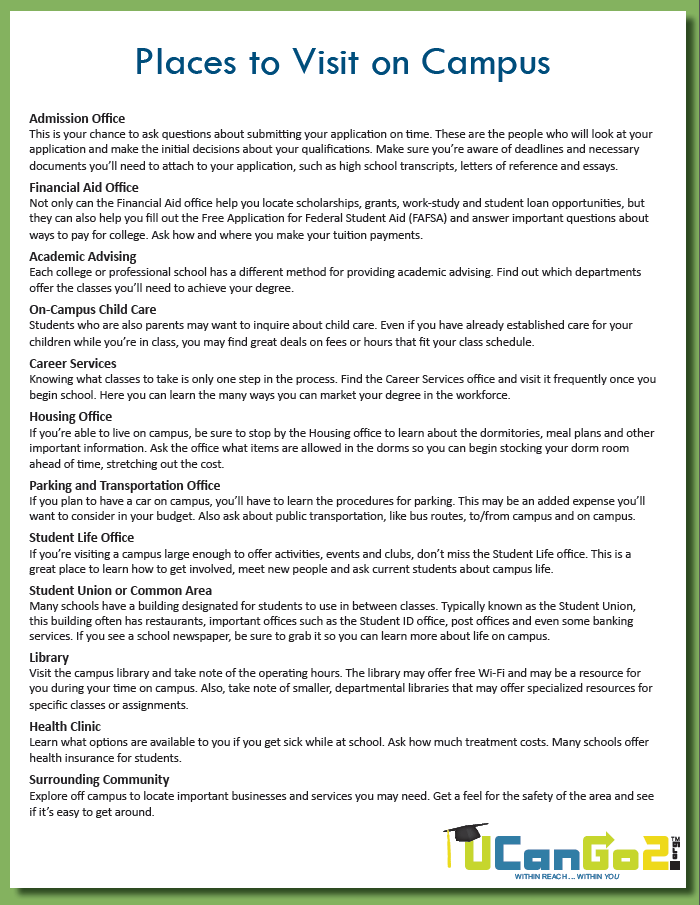 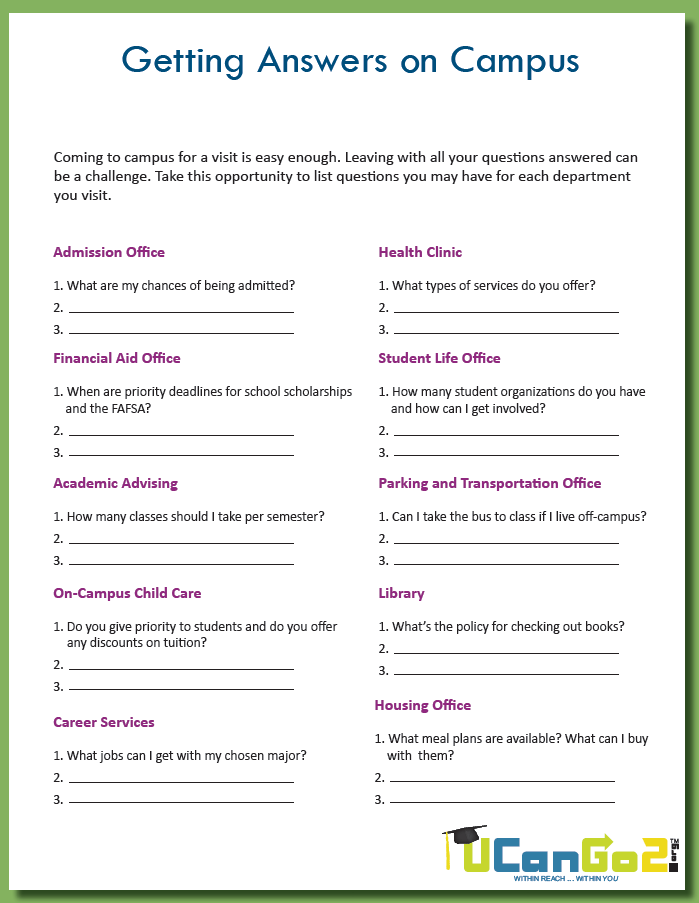 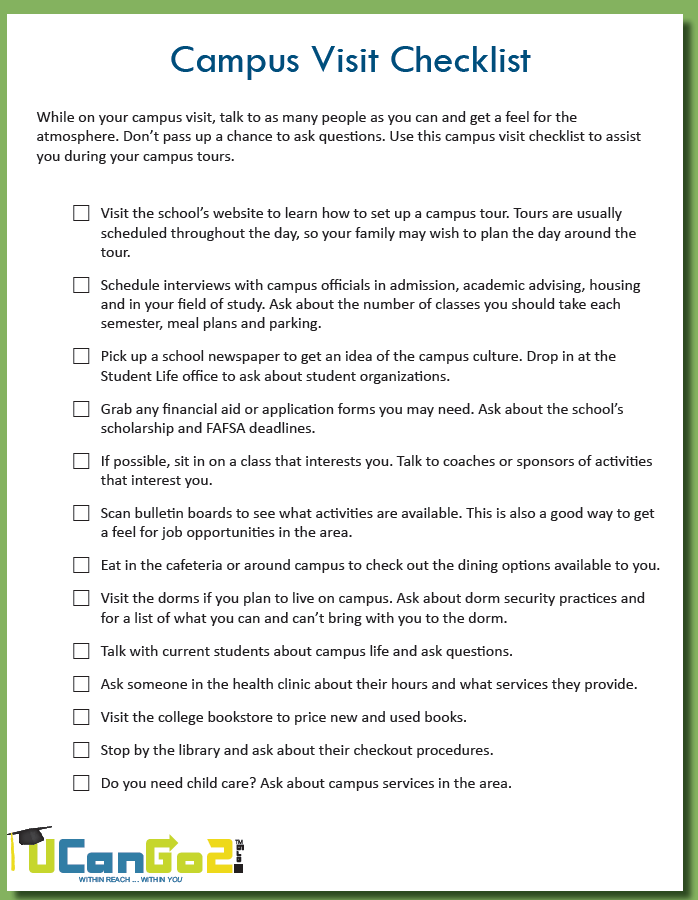 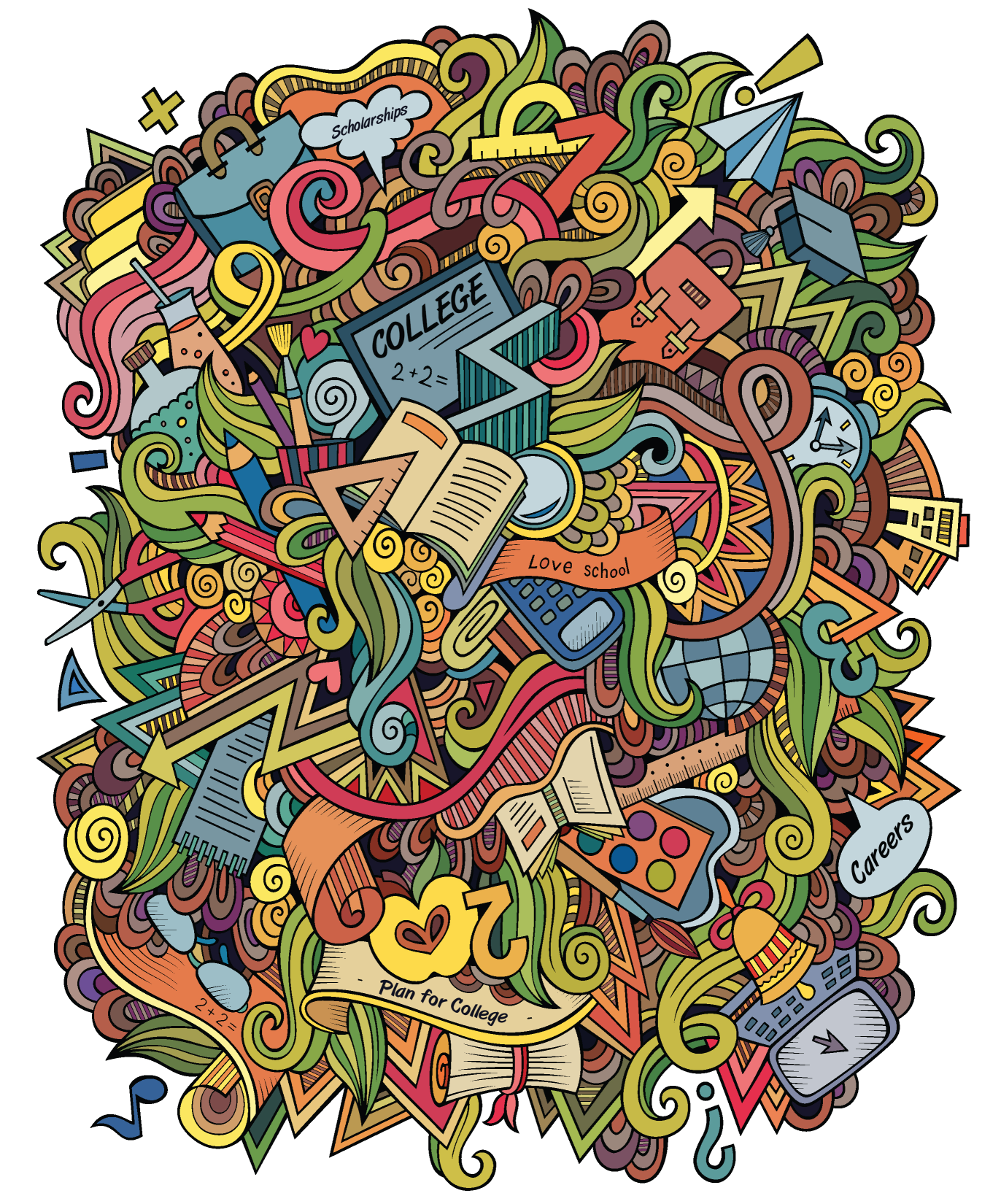 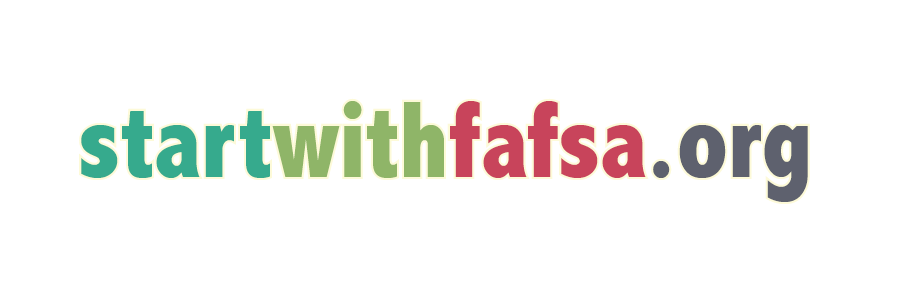 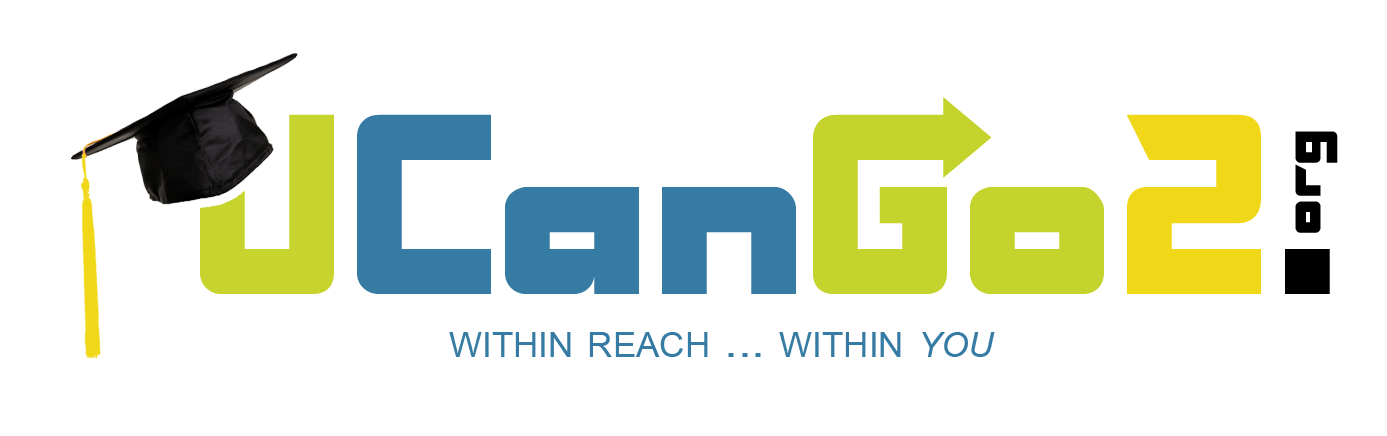 [Speaker Notes: Use these resources when planning and taking a campus tour at your favorite schools.]
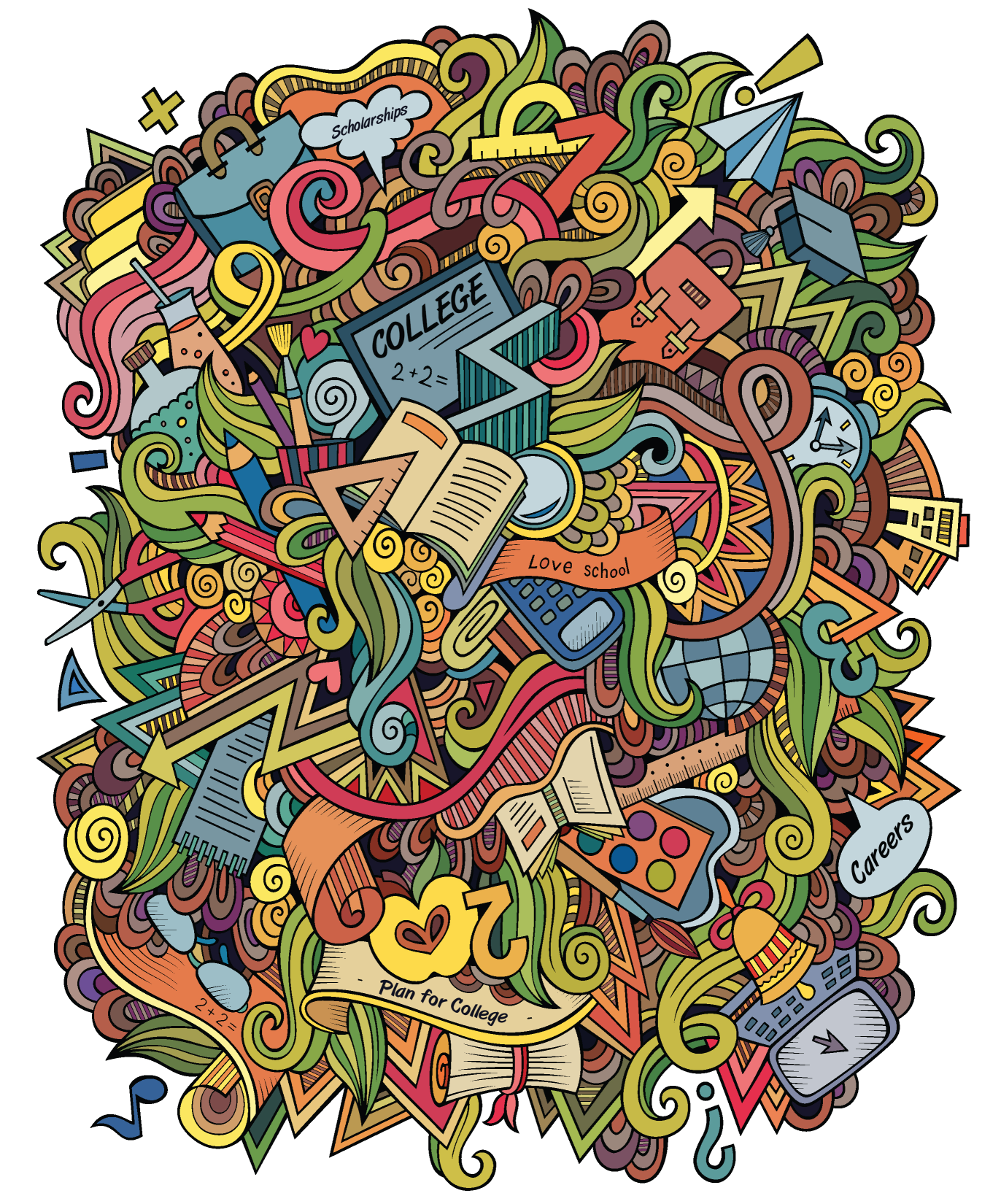 Helpful Publications
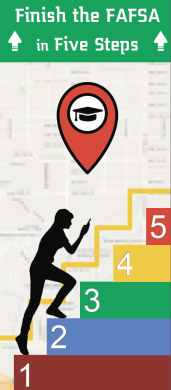 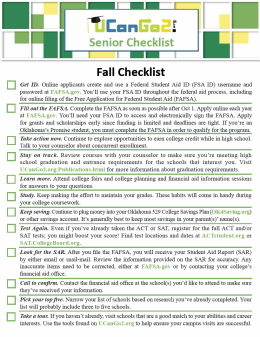 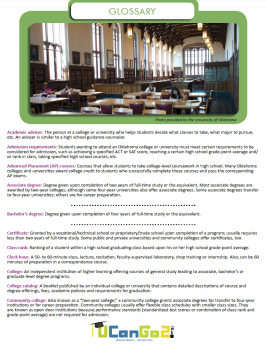 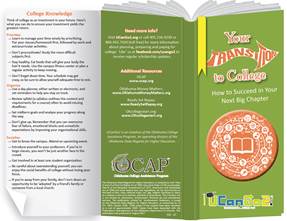 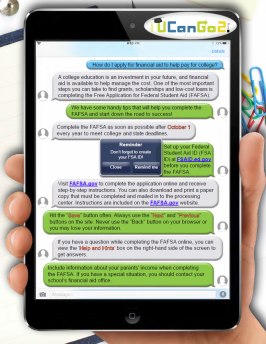 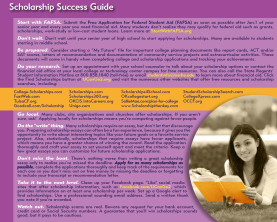 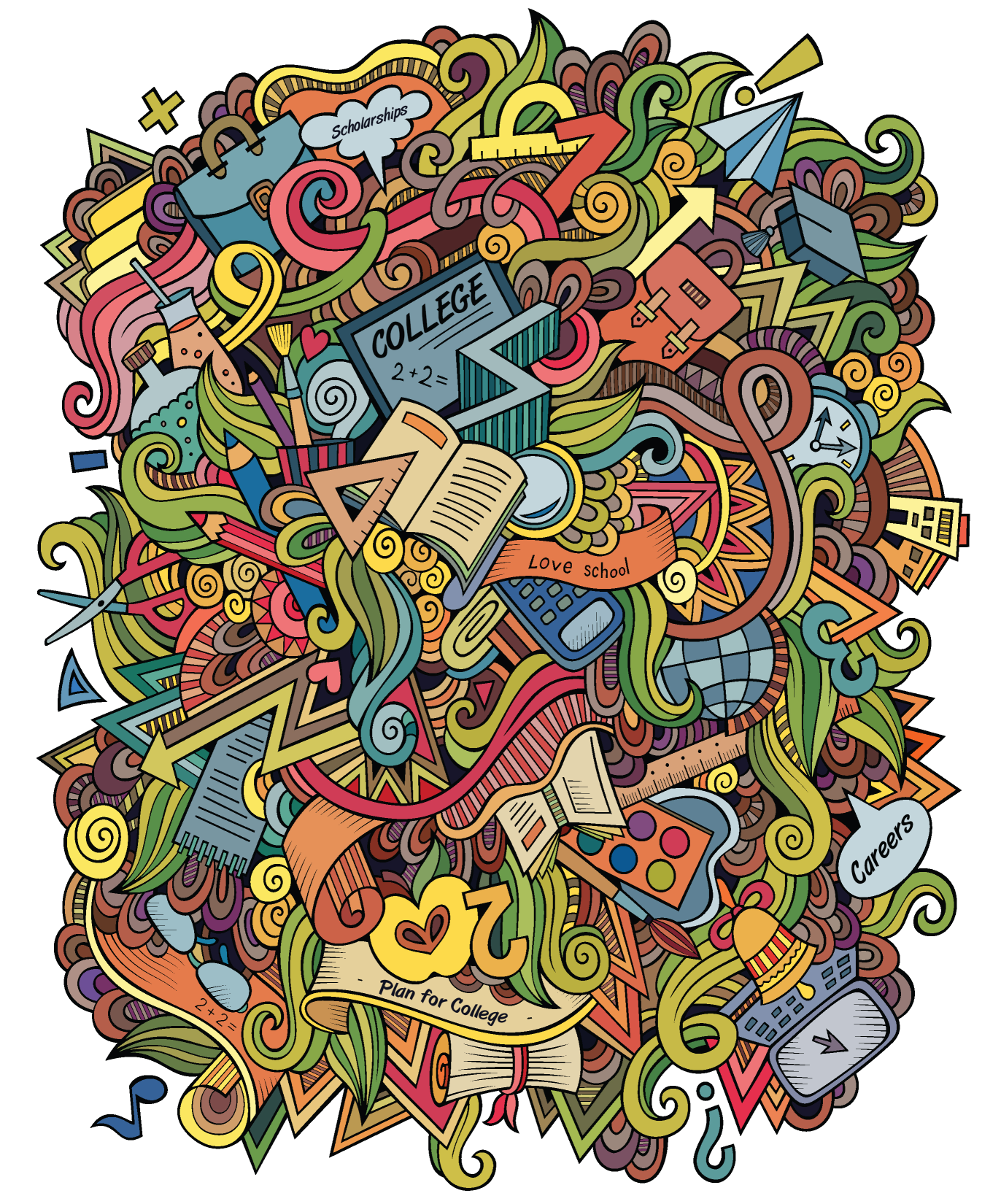 College Planning 
Checklists
Finish the 
FAFSA in 
Five Steps
College 
Terms 
Glossary
Your Transition 
to College 
Brochure
Scholarship 
Success Guide
FAFSA Facts
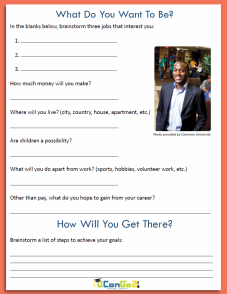 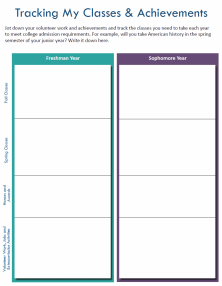 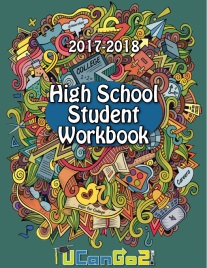 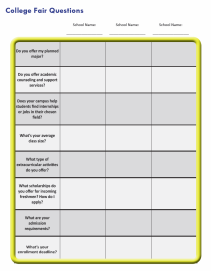 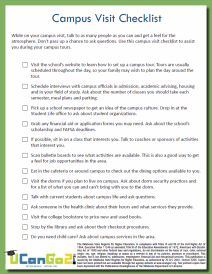 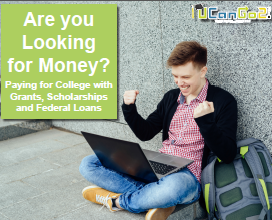 My Classes & 
Achievements 
Worksheet
Are You 
Looking 
for Money?
Campus 
Visit 
Checklist
What Do I 
Want To Be? 
Worksheet
High School 
Student 
Workbook
College Fair 
Worksheet
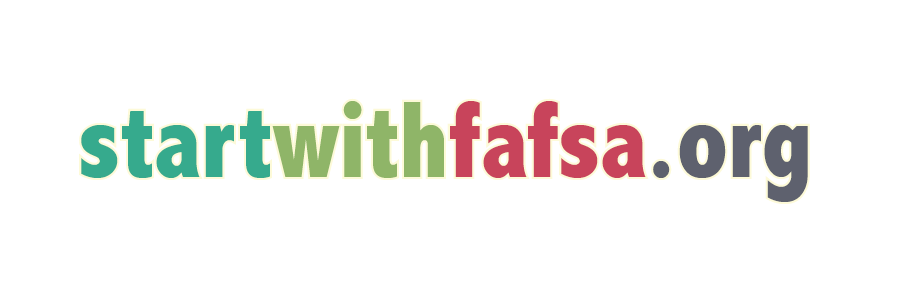 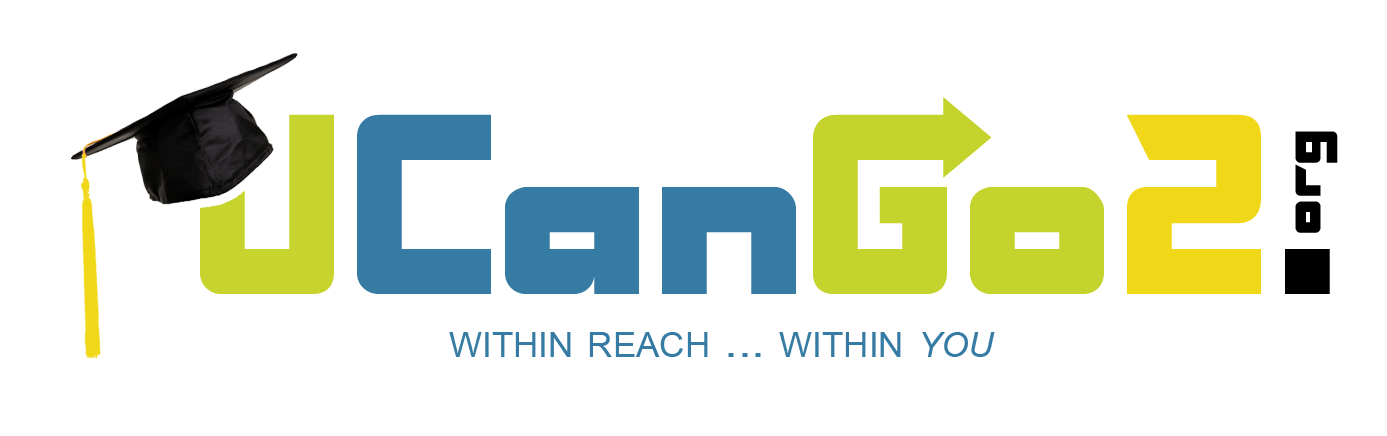 [Speaker Notes: You’ll find all of these materials under the Publications link at UCanGo2.org.]
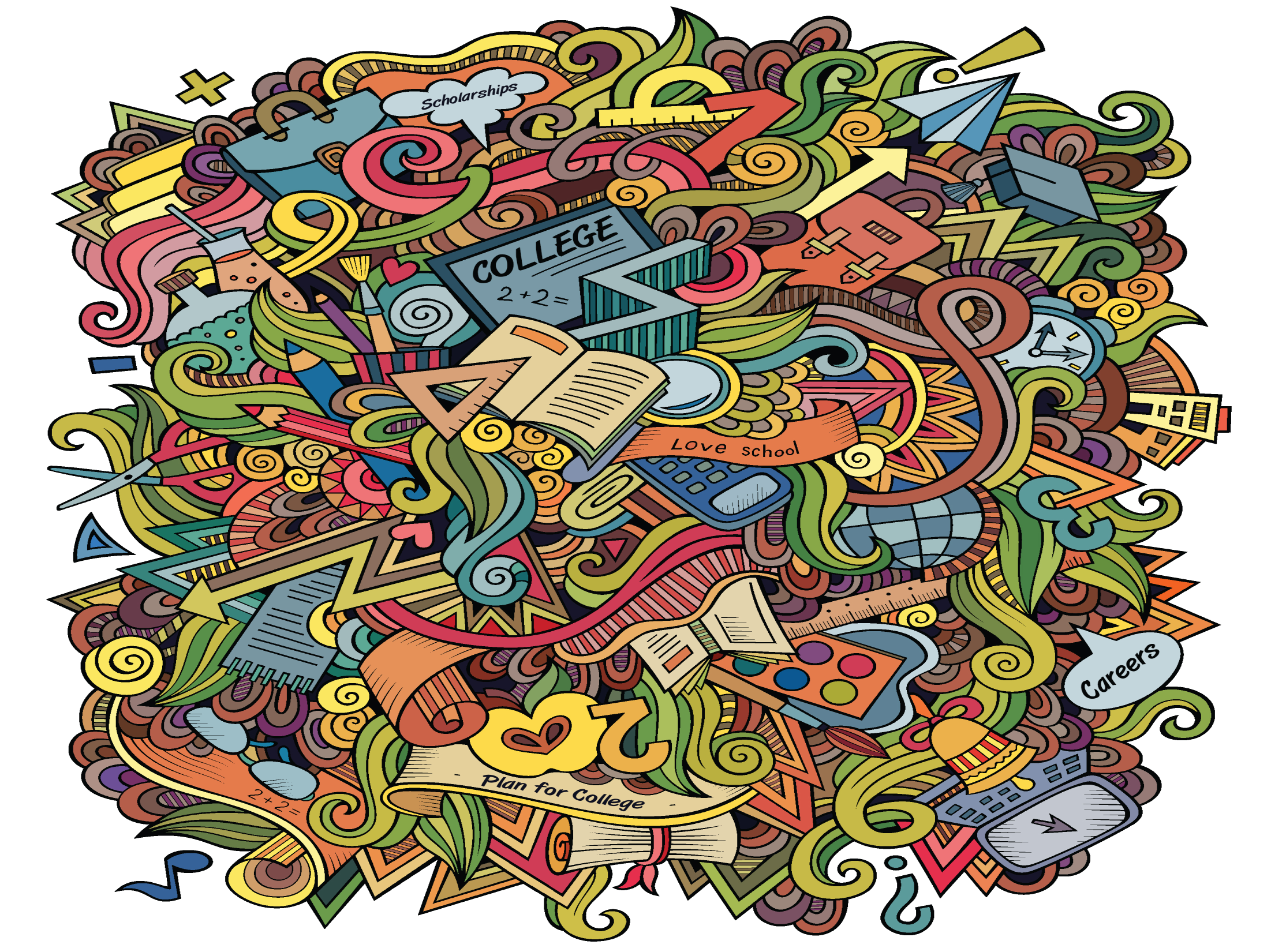 Questions?
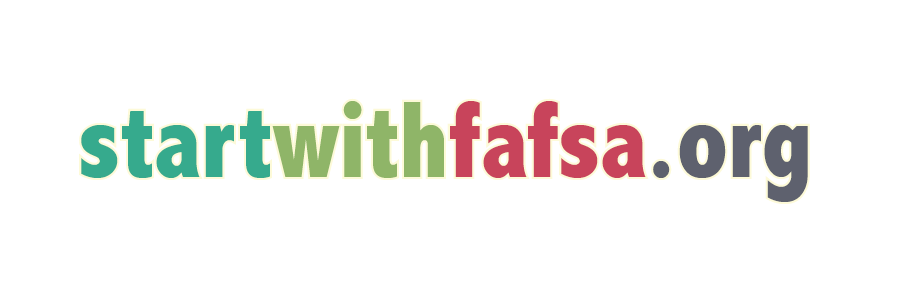 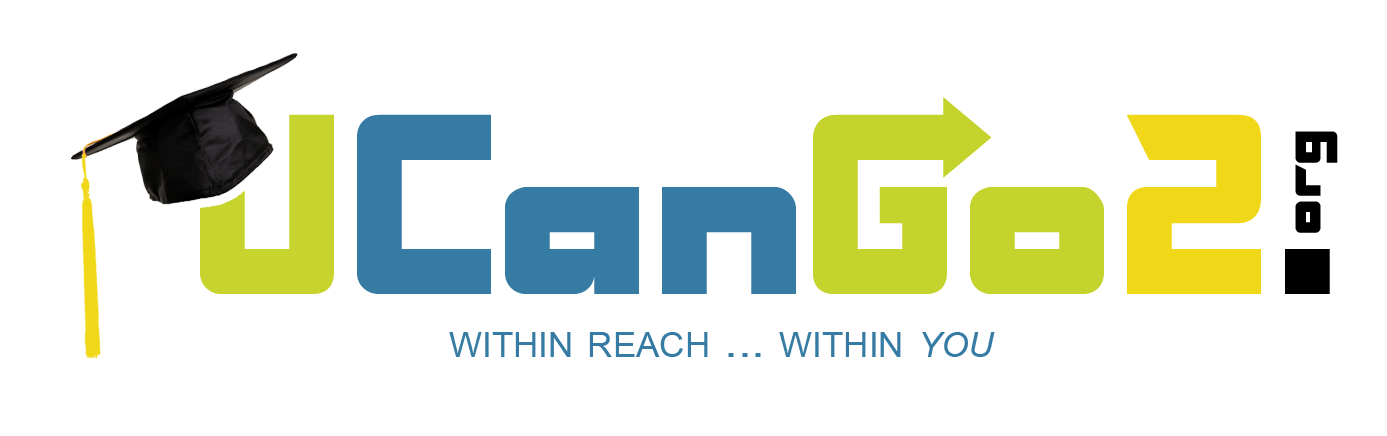 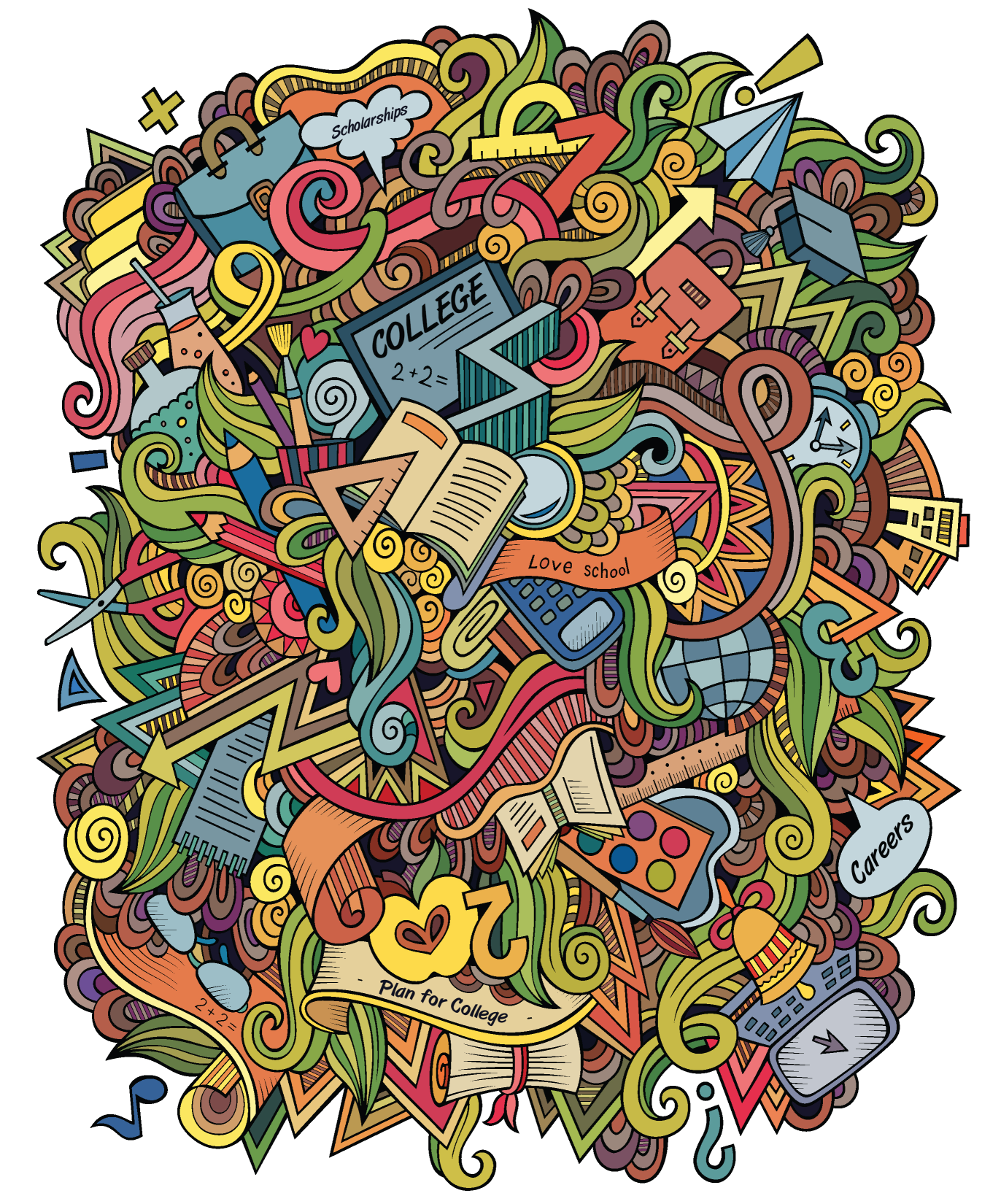 Contact Us
Oklahoma State Regents for Higher Education
Oklahoma College Assistance Program
Outreach Department
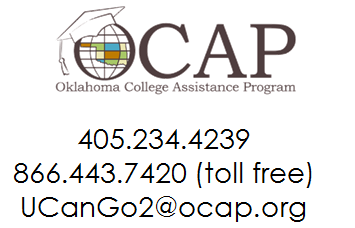 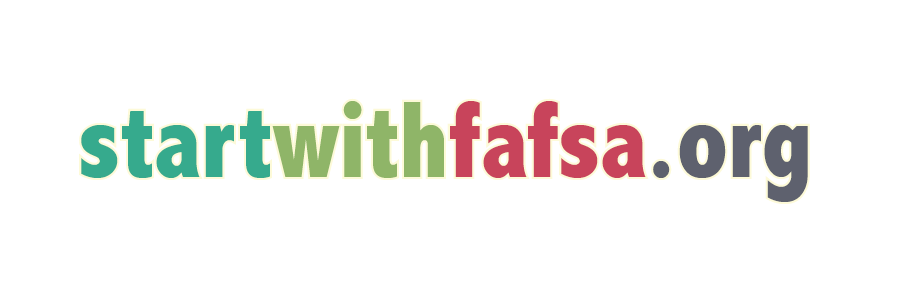 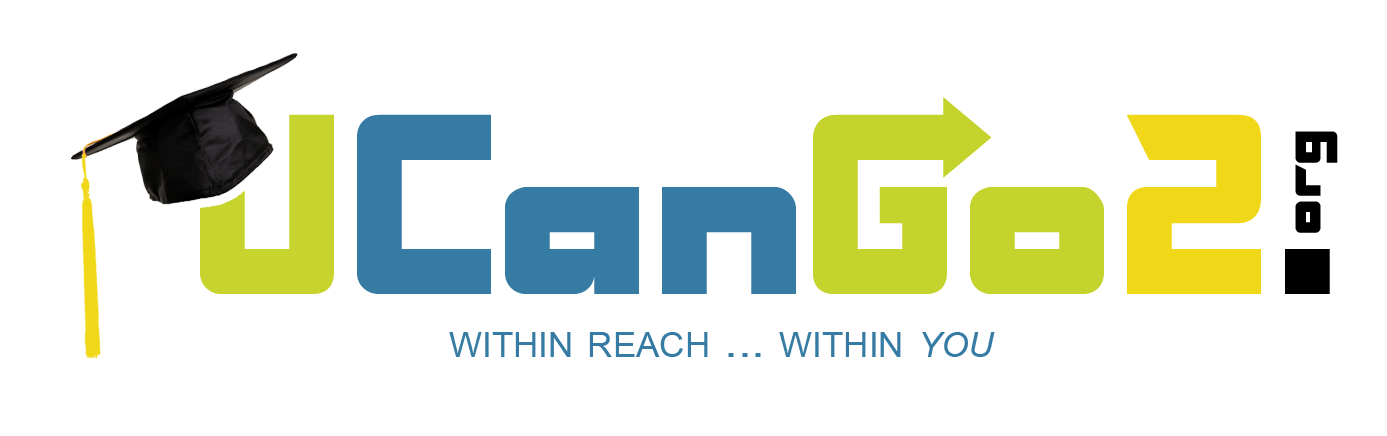